The Rise of Recorded Sound
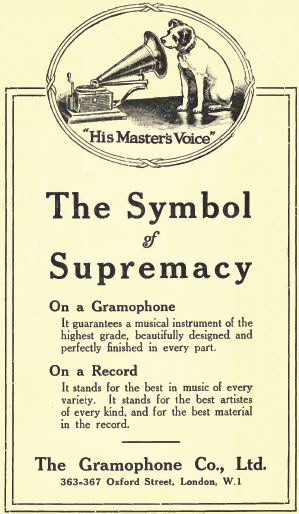 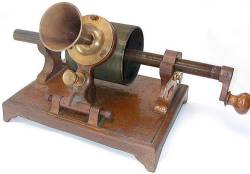 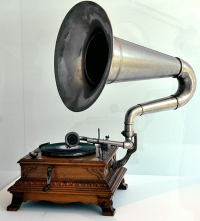 Music 352, former course title: “History of Western Music”
Better: Not “History” but “Histories” of Different Kinds of Music
Music 352, former course title: “History of Western Music”?
Music 352: “History of Western Music”


Better: Not “History” but “Histories” of Different Kinds of Music
Music 352:

“The Rise and Decline of Western-European Art Music”
Music 352: “History of Western Music”?


Better: Not “History” but “Histories” of Different Kinds of Music
Music 352:

“The Rise and Decline of Western-European Art Music”
c. 1780                                                                                                                                                  1914                                      1945
Music 352:

“The Rise and Decline of Western-European Art Music”
Initiated by the decline of churchly and courtly patronage, late 1700s
c. 1780                                                                                                                                                  1914                                      1945
Music 352:

“The Rise and Decline of Western-European Art Music”
Sustained by the emphatic rise of elite, liberal-humanist culture in the 19th century.
Initiated by the decline of churchly and courtly patronage, late 1700s
c. 1780                                                                                                                                                  1914                                      1945
Music 352:

“The Rise and Decline of Western-European Art Music”
Sustained by the emphatic rise of elite, liberal-humanist culture in the 19th century.
Initiated by the decline of churchly and courtly patronage, late 1700s
c. 1780                                                                                                                                                  1914                                      1945
Explorations of individualized subjectivity (“soul-states”)
Music 352:

“The Rise and Decline of Western-European Art Music”
Sustained by the emphatic rise of elite, liberal-humanist culture in the 19th century.
Initiated by the decline of churchly and courtly patronage, late 1700s
c. 1780                                                                                                                                                  1914                                      1945
Explorations of individualized subjectivity (“soul-states”)
Cultivation of a belief in “genius” and the imperatives of individualization and originality
Music 352:

“The Rise and Decline of Western-European Art Music”
Sustained by the emphatic rise of elite, liberal-humanist culture in the 19th century.
Initiated by the decline of churchly and courtly patronage, late 1700s
c. 1780                                                                                                                                                  1914                                      1945
Explorations of individualized subjectivity (“soul-states”)
Cultivation of a belief in “genius” and the imperatives of individualization and originality
The prizing of an individual artwork over its genre
Music 352:

“The Rise and Decline of Western-European Art Music”
Sustained by the emphatic rise of elite, liberal-humanist culture in the 19th century.
Initiated by the decline of churchly and courtly patronage, late 1700s
c. 1780                                                                                                                                                  1914                                      1945
Explorations of individualized subjectivity (“soul-states”)
Cultivation of a belief in “genius” and the imperatives of individualization and originality
The prizing of an individual artwork over its genre
The credo of “Art” as an elevated, emancipatory space set apart from everyday culture
Music 352:

“The Rise and Decline of Western-European Art Music”
Sustained by the emphatic rise of elite, liberal-humanist culture in the 19th century.
Initiated by the decline of churchly and courtly patronage, late 1700s
c. 1780                                                                                                                                                  1914                                      1945
Explorations of individualized subjectivity (“soul-states”)
Cultivation of a belief in “genius” and the imperatives of individualization and originality
The prizing of an individual artwork over its genre
The credo of “Art” as an elevated, emancipatory space set apart from everyday culture 
Thus: the related idea of the autonomy of high art—its separation from mass culture
Music 352:

“The Rise and Decline of Western-European Art Music”
Sustained by the emphatic rise of elite, liberal-humanist culture in the 19th century.
Initiated by the decline of churchly and courtly patronage, late 1700s
c. 1780                                                                                                                                                  1914                                      1945
Explorations of individualized subjectivity (“soul-states”)
Cultivation of a belief in “genius” and the imperatives of individualization and originality
The prizing of an individual artwork over its genre
The credo of “Art” as an elevated, emancipatory space set apart from everyday culture 
Thus: the related idea of the autonomy of high art—its separation from mass culture
Belief in the Romantic project of Bildung (self-formation by means of high culture)
Music 352:

“The Rise and Decline of Western-European Art Music”
Sustained by the emphatic rise of elite, liberal-humanist culture in the 19th century.
Initiated by the decline of churchly and courtly patronage, late 1700s
c. 1780                                                                                                                                                  1914                                      1945
Explorations of individualized subjectivity (“soul-states”)
Cultivation of a belief in “genius” and the imperatives of individualization and originality
The prizing of an individual artwork over its genre
The credo of “Art” as an elevated, emancipatory space set apart from everyday culture 
Thus: the related idea of the autonomy of high art—its separation from mass culture
Belief in the Romantic project of Bildung (self-formation by means of high culture)
And thus art music as a marker of educated taste and cultural class
Music 352:

“The Rise and Decline of Western-European Art Music”
Sustained by the emphatic rise of elite, liberal-humanist culture in the 19th century.
Initiated by the decline of churchly and courtly patronage, late 1700s
Crisis of its continuation 
in the very different 20th century
c. 1780                                                                                                                                                  1914                                      1945
Explorations of individualized subjectivity (“soul-states”)
Cultivation of a belief in “genius” and the imperatives of individualization and originality
The prizing of an individual artwork over its genre
The credo of “Art” as an elevated, emancipatory space set apart from everyday culture 
Thus: the related idea of the autonomy of high art—its separation from mass culture
Belief in the Romantic project of Bildung (self-formation by means of high culture)
And thus art music as a marker of educated taste and cultural class
Challenges to Sustaining the Elite-Culture Art-Music Project, c. 1880 ff:
Challenges to Sustaining the Elite-Culture Art-Music Project, c. 1880 ff:
Not so much the aggressive, modernist works of individual composers but rather cultural forces from outside—the rising flood of social change
Challenges to Sustaining the Elite-Culture Art-Music Project, c. 1880 ff:
Not so much the aggressive, modernist works of individual composers but rather cultural forces from outside—the rising flood of social change
Increasing urbanization, scientific inquiry, market-driven economies, further challenges to and dissolutions of the old-world class-based social system, etc. = the rapid emergence 
     of “the modern world”
Challenges to Sustaining the Elite-Culture Art-Music Project, c. 1880 ff:
Not so much the aggressive, modernist works of individual composers but rather cultural forces from outside—the rising flood of social change
Increasing urbanization, scientific inquiry, market-driven economies, further challenges to and dissolutions of the old-world class-based social system, etc. = the rapid emergence 
     of “the modern world”

The inexorable rise of technology and the gradual emergence of “the age of the machine”
Challenges to Sustaining the Elite-Culture Art-Music Project, c. 1880 ff:
Not so much the aggressive, modernist works of individual composers but rather cultural forces from outside—the rising flood of social change
Increasing urbanization, scientific inquiry, market-driven economies, further challenges to and dissolutions of the old-world class-based social system, etc. = the rapid emergence 
     of “the modern world”

The inexorable rise of technology and the gradual emergence of “the age of the machine”

And with, it, the inexorable rise of a more aggressively commercialized “mass culture”
The Rise of Recorded Sound
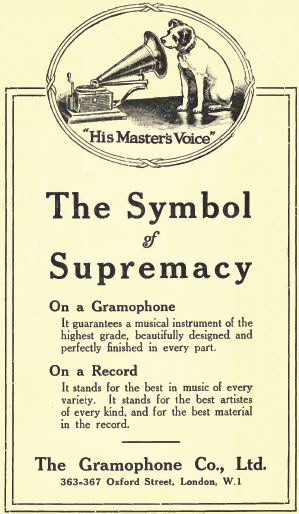 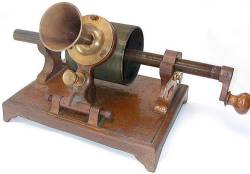 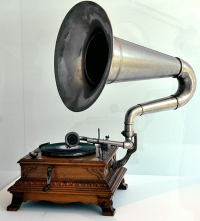 Éduoard-Léon Scott de Martinville’s Phonautograph, c. 1857-60
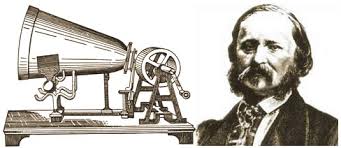 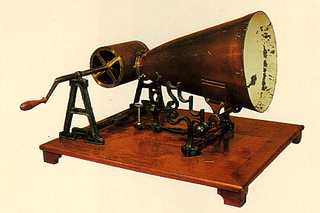 Phonautogram (c. 1860):
Converting sound into a “readable” image
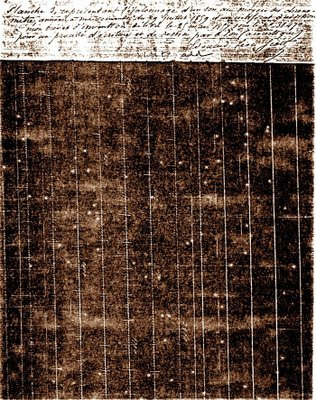 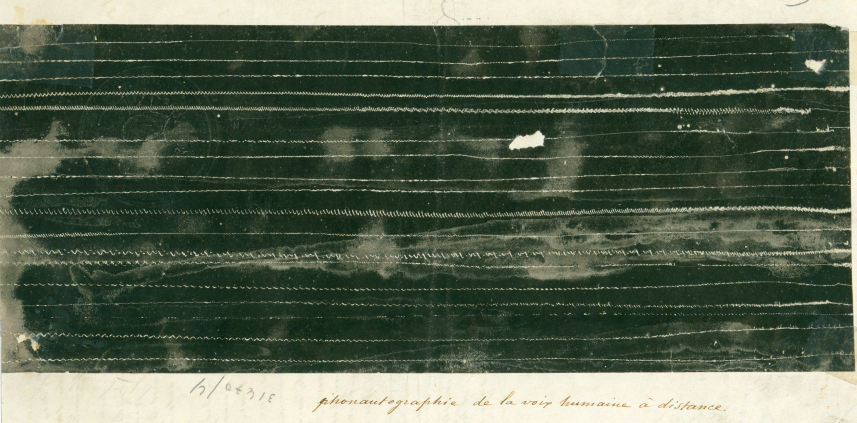 Éduoard-Léon Scott de Martinville’s Phonautograph, c. 1857-60
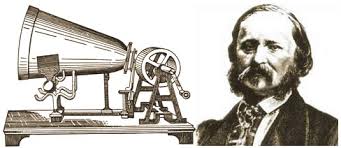 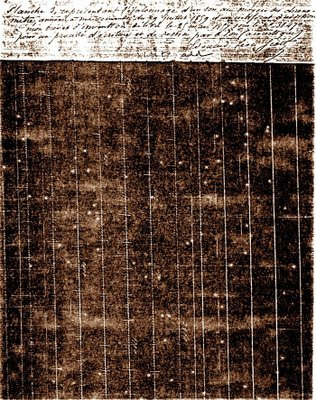 “Au clair de la lune / Pierrot répondit”
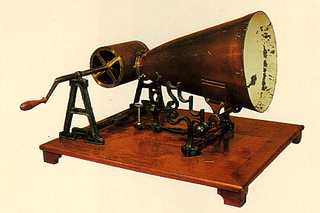 Alexander Graham Bell’s Ear Phonautograph (1874)
(initially imagined as a device potentially useful for the deaf)
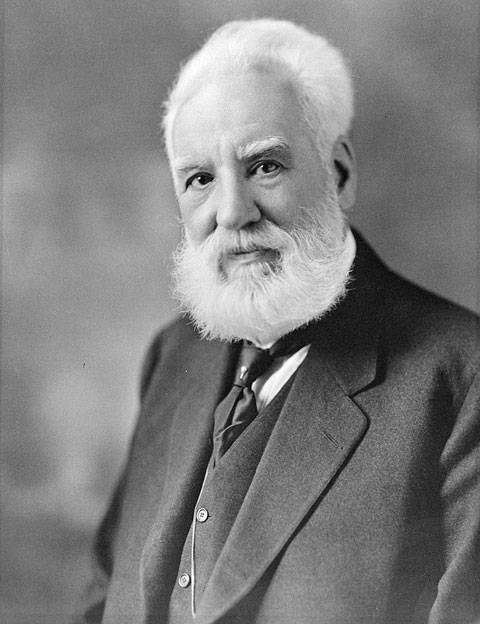 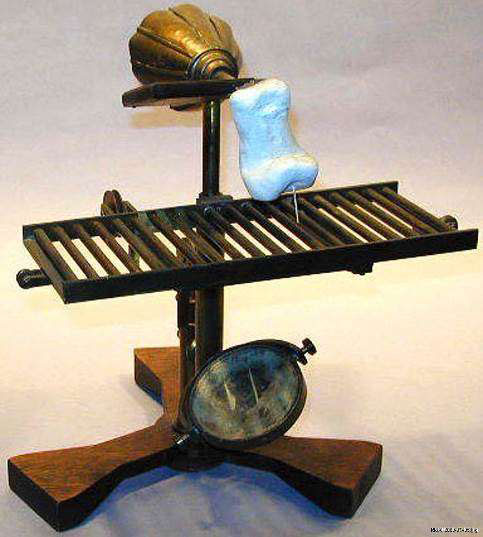 Alexander Graham Bell’s Ear Phonautograph (1874)
(initially imagined as a device potentially useful for the deaf)
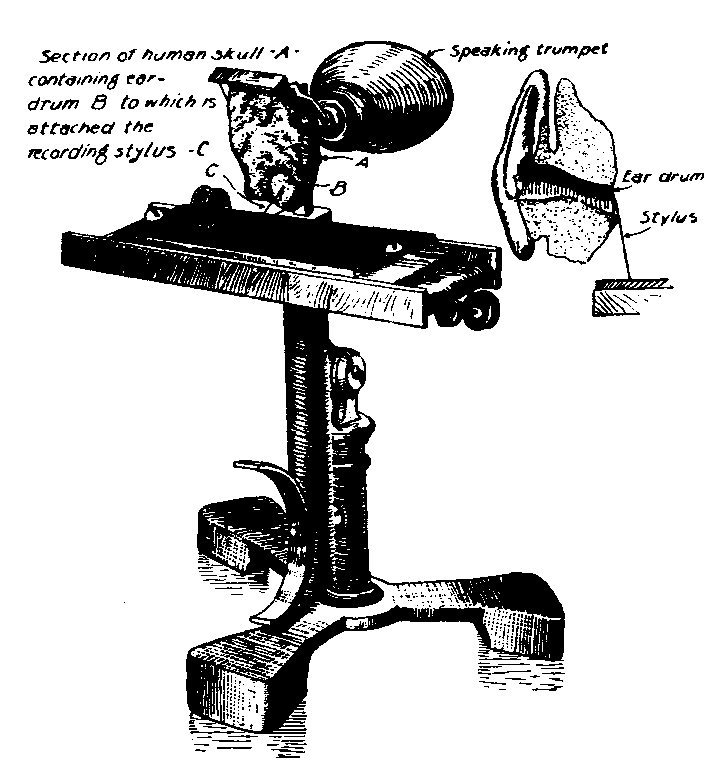 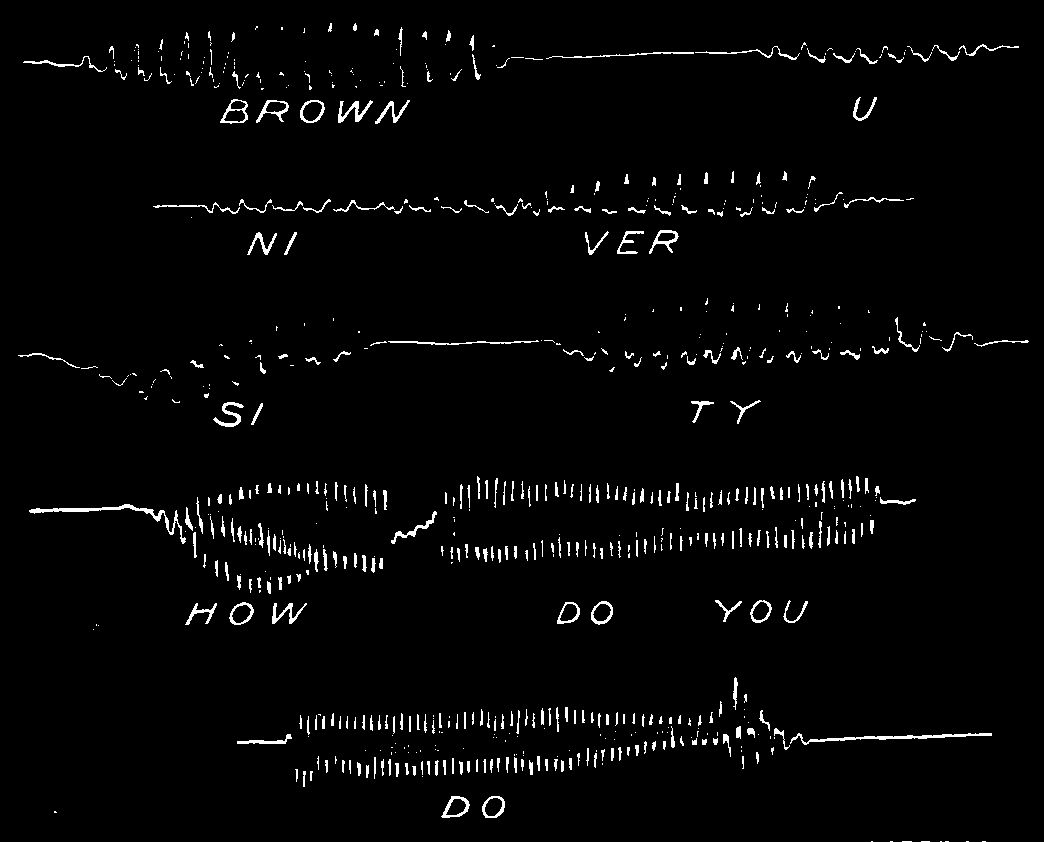 Bell’s “telephone” (1876)—new advance in the transmission of sound as sound
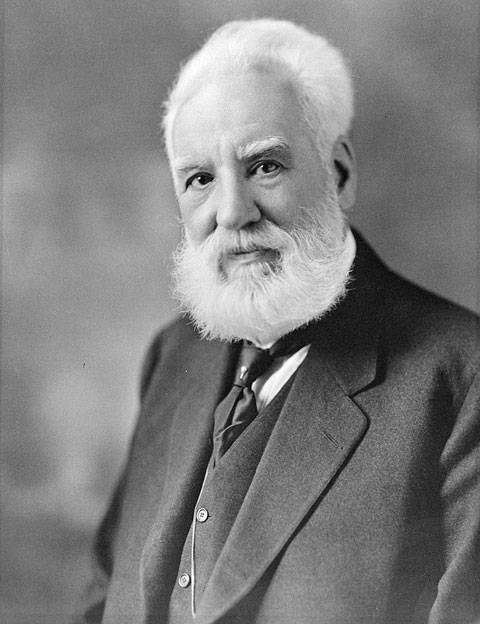 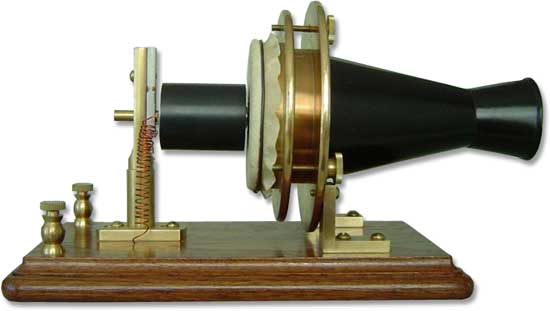 Thomas Edison invents the (tinfoil) “phonograph,” 1877
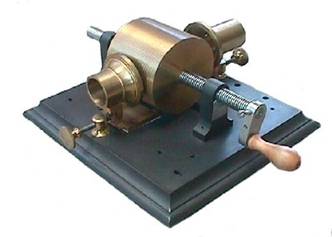 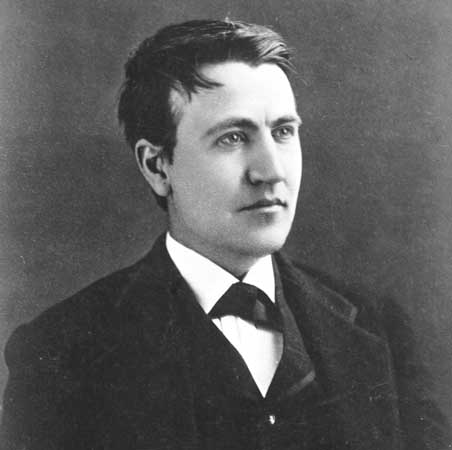 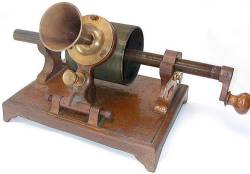 Thomas Edison and the “phonograph” (1877)
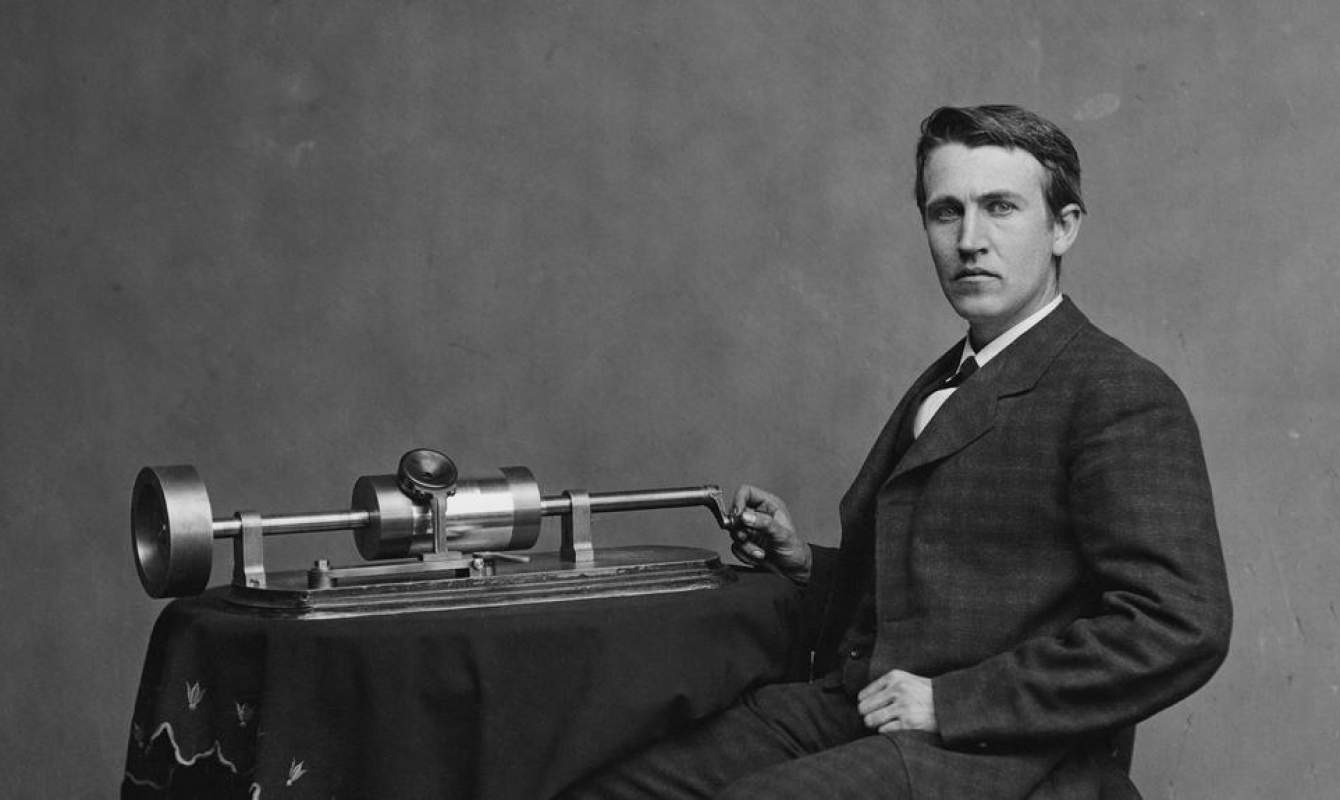 Edison: Wax Cylinders in 1887-1888
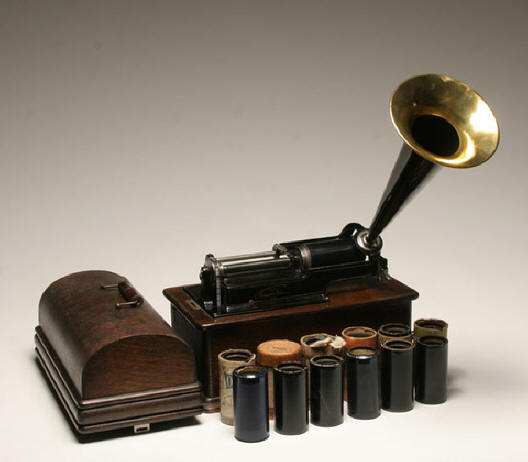 London: Crystal Palace, 1851-1936
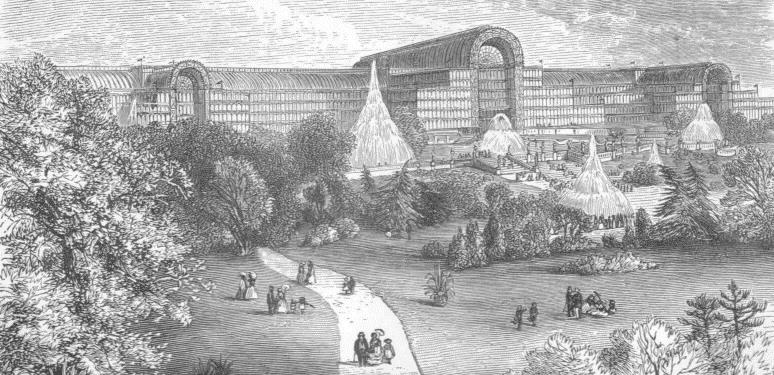 London: Crystal Palace, 1851-1936
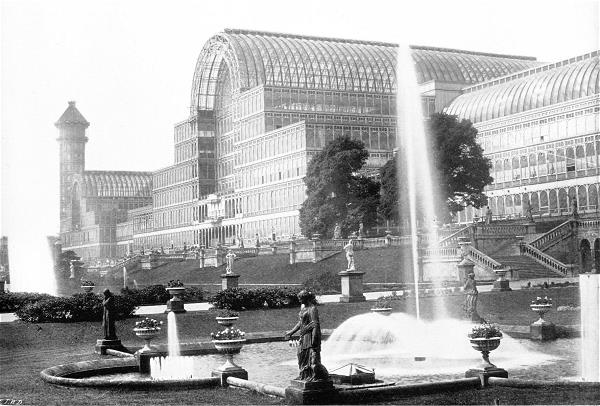 London: Crystal Palace, 1851-1936
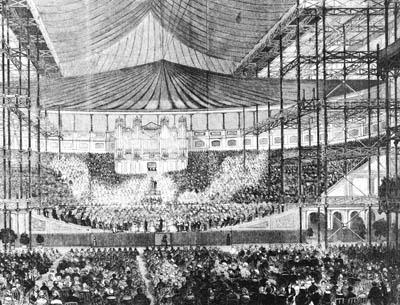 London: Crystal Palace Handel Festival, June 27, 1857
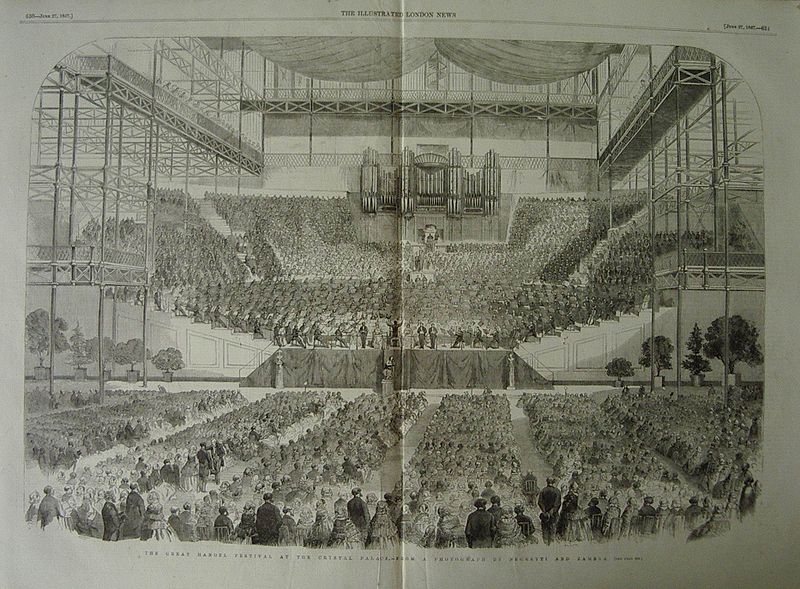 London: Crystal Palace; 
Recording Handel, Israel in Egypt, June 29, 1888
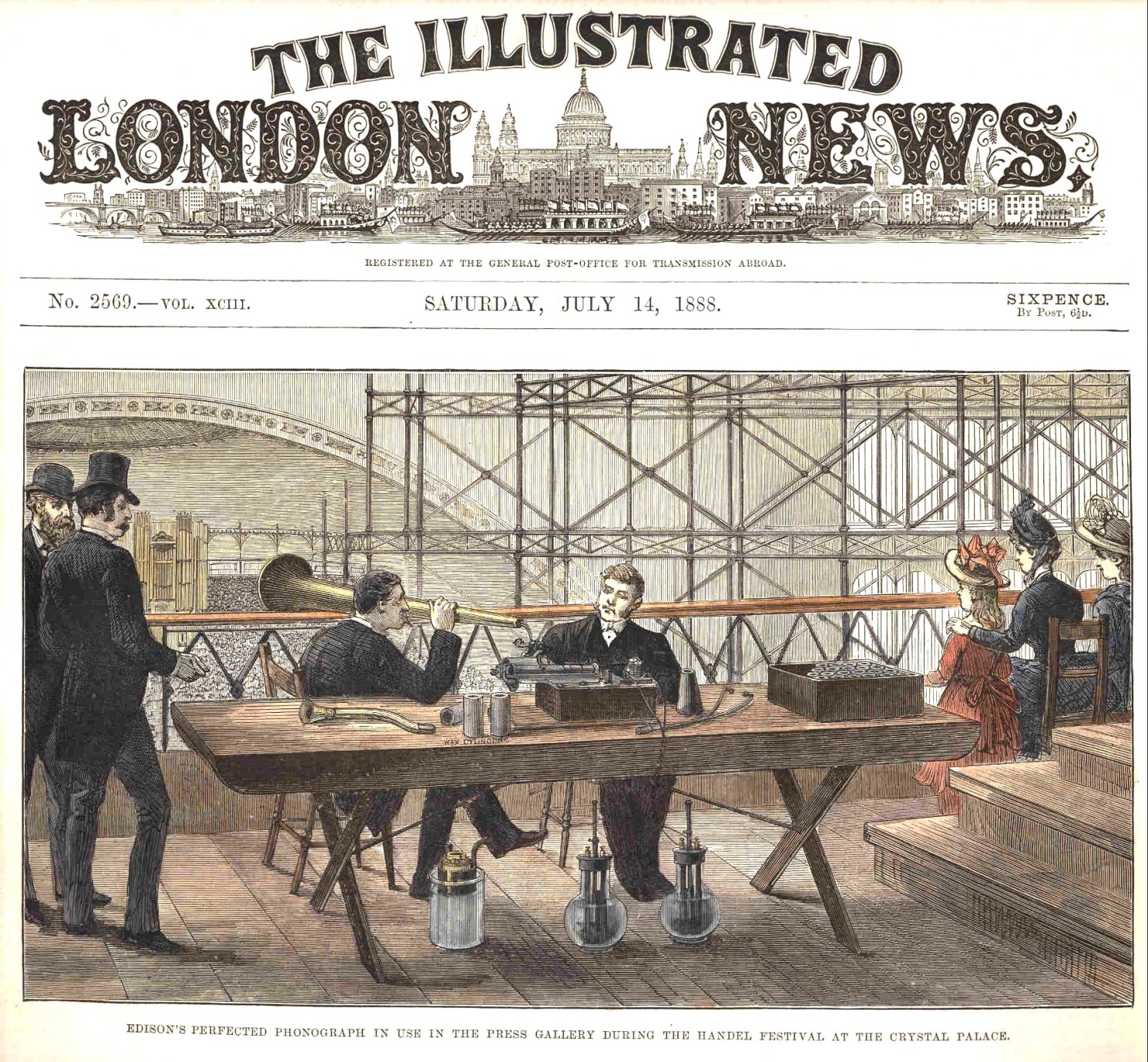 London: Crystal Palace; 
Recording Handel, Israel in Egypt, June 29, 1888
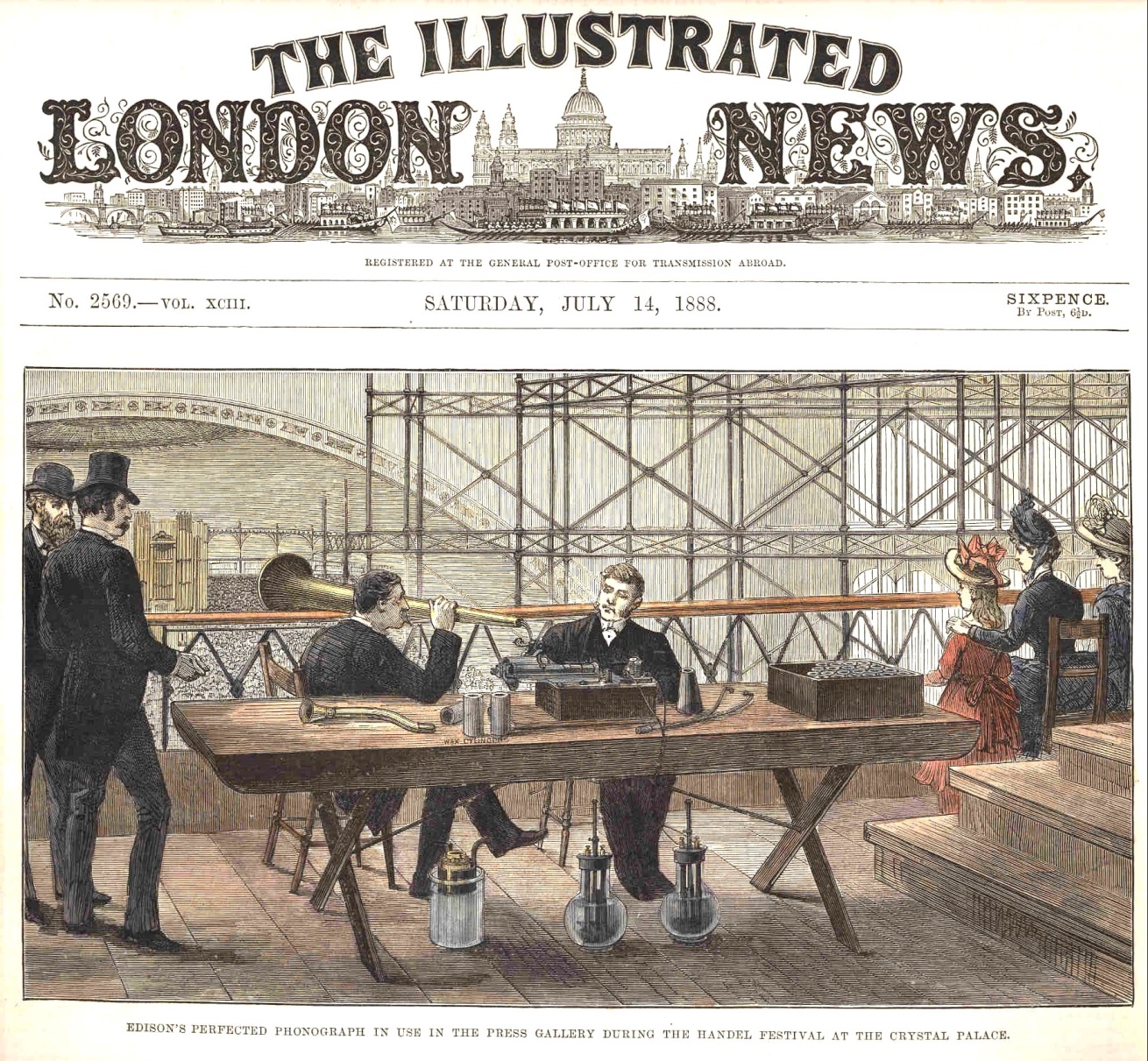 Chorus: “Moses and the children of Israel sang this song unto the Lord. . . .
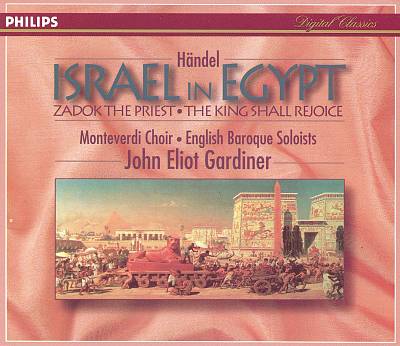 Chorus: “Moses and the children of Israel sang this song unto the Lord. . . .
Sir Arthur Sullivan, “The Lost Chord” (Edison cylinder recording , August, 1888)
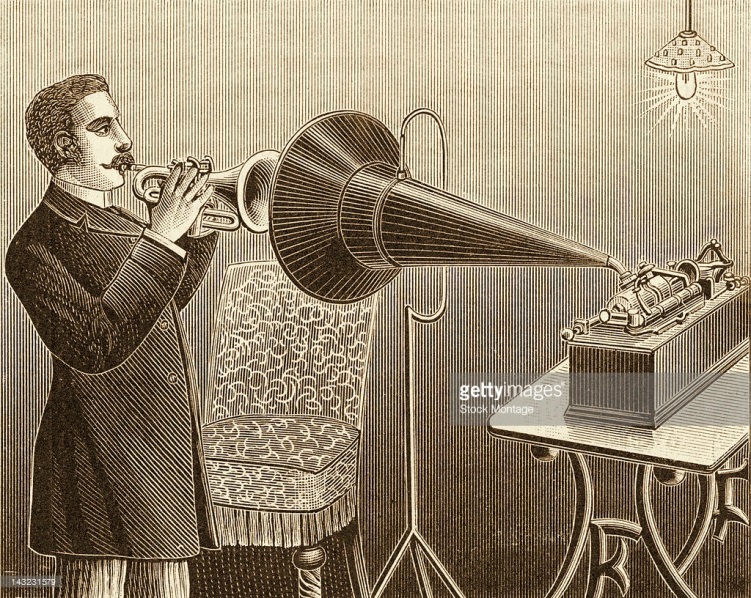 Edison agents record Brahms at the piano, Vienna December 2, 1889
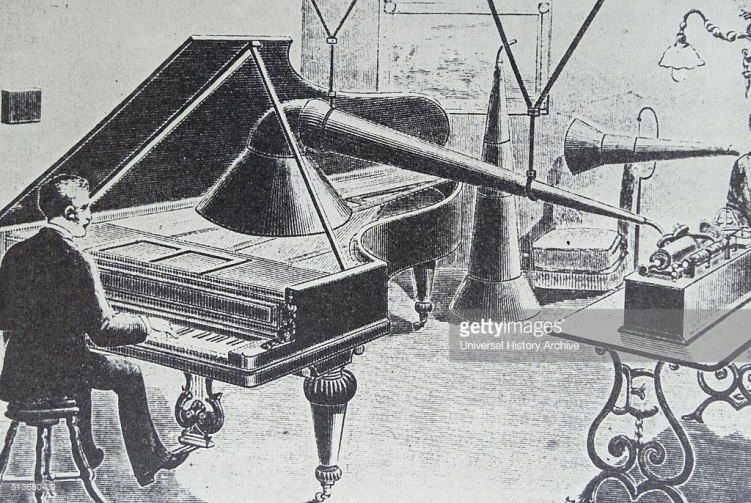 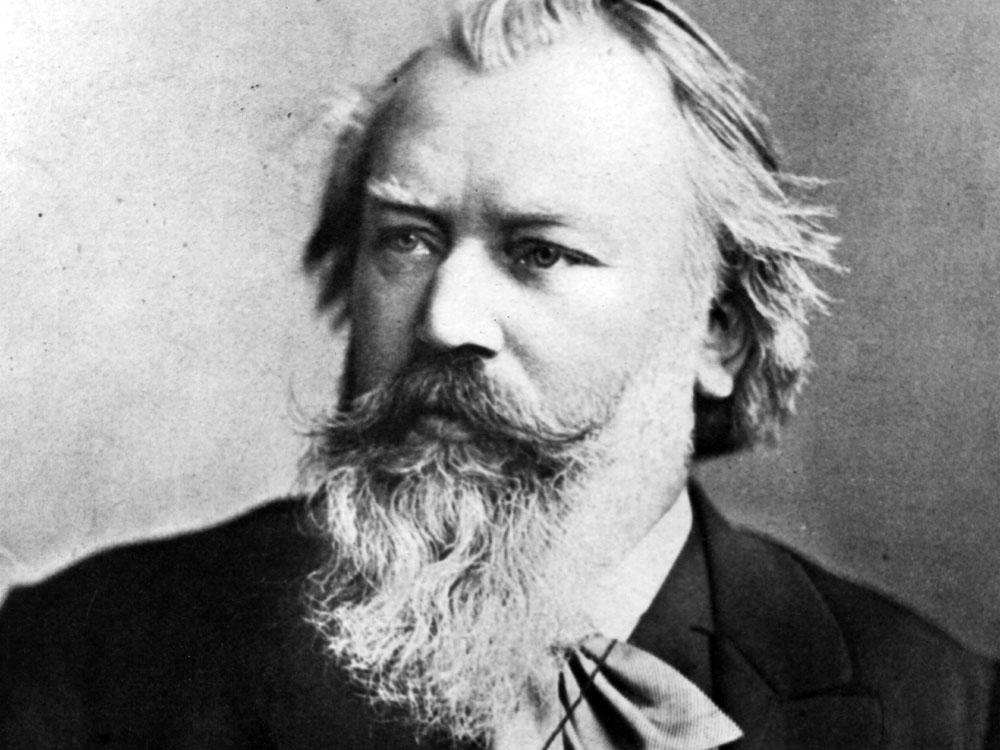 Hungarian Dance No. 1 in G Minor
Edison agents record Brahms at the piano, Vienna December 2, 1889
“. . . House of Herr Dr. Fellinger.  I have Dr. Brahms, Johannes Brahms.”
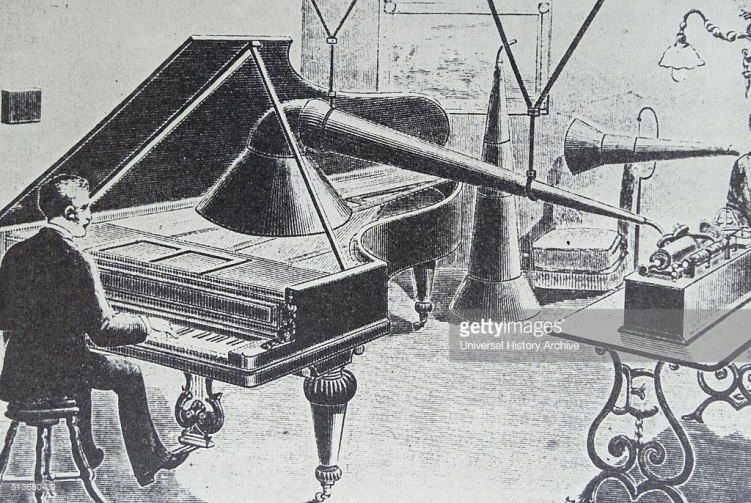 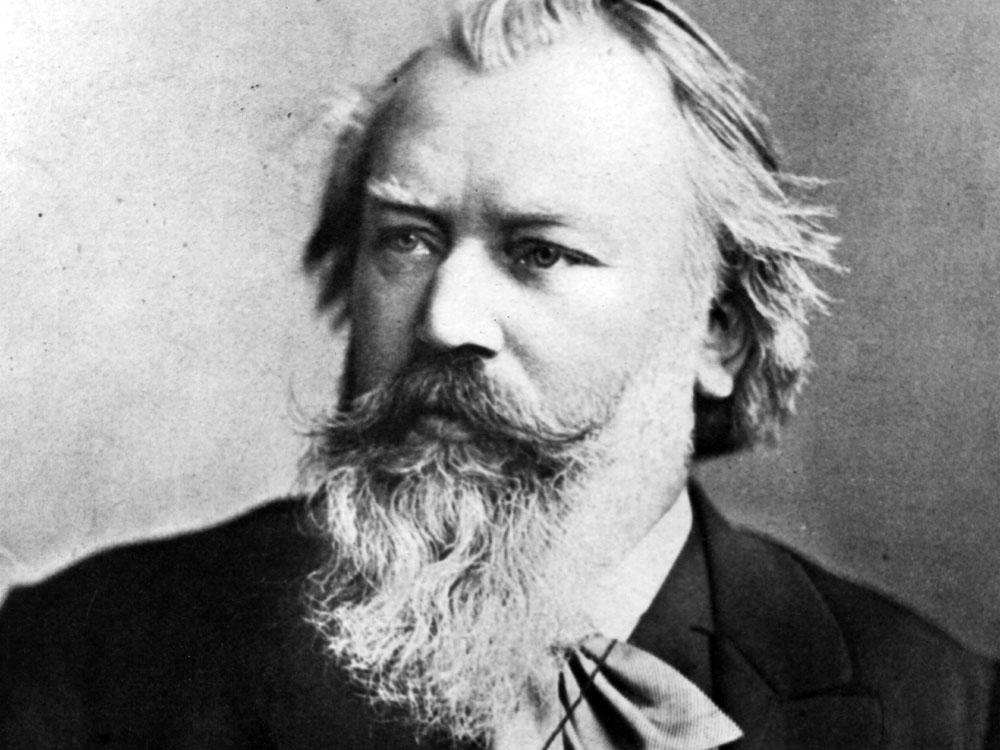 Hungarian Dance No. 1 in G Minor
Russia, 1890s: The Julius Block Cylinders
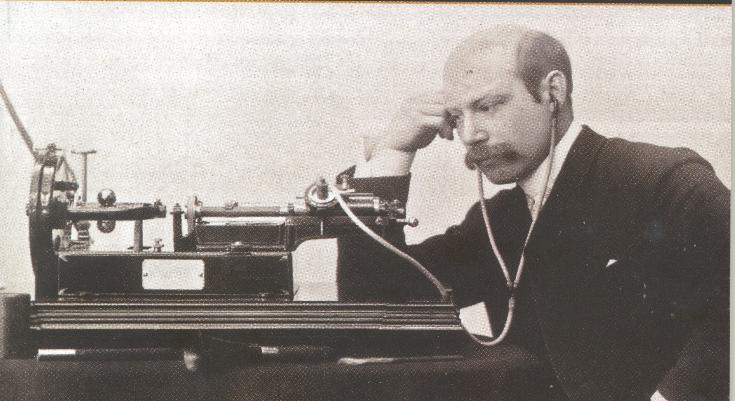 Russia, 1890s: The Julius Block Cylinders
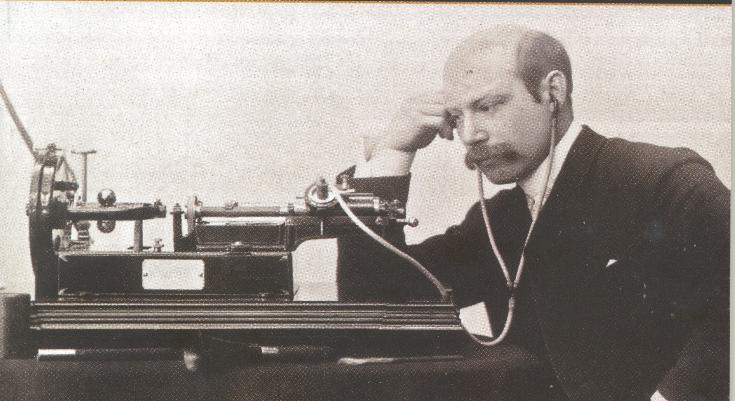 Paul Probst, piano: “Paraphrase on Tchaikovsky’s Sleeping Beauty” 
(February 12, 1895)
Russia, 1890s: The Julius Block Cylinders
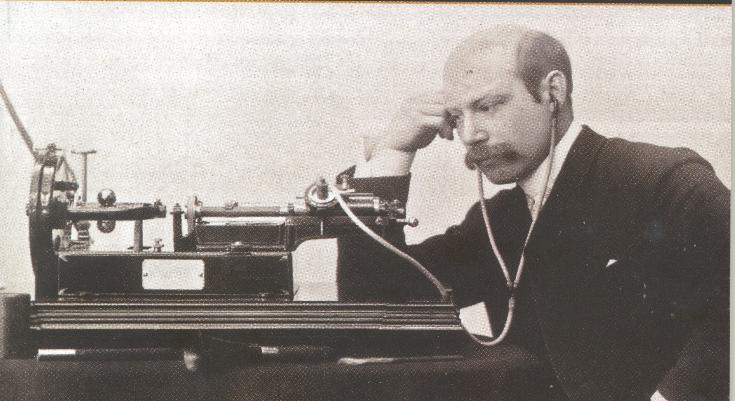 Voice of Tchaikovsky, 
“Party” Conversation, January 1890

[Elizaveta Lavrovskaya]: That awful Kuz’min!  How dare he call me insidious?

[unidentified]: [Sings a scale out of tune]

[Tchaikovsky]: This trill could have been better!

[Lavrovskaya]: [heard vocalizing]

[Tchaikovsky]: Block is great, but Edison is even better!

[Lavrovskaya sings]: Coo-coo; coo-coo.

[Vasili Safonov]: Peter Jurgenson in Moscow.

[Tchaikovsky]: Who was speaking just now?  I think it was Safonov’s voice.  [whistles]
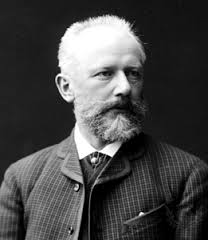 Russia, 1890s: The Julius Block Cylinders
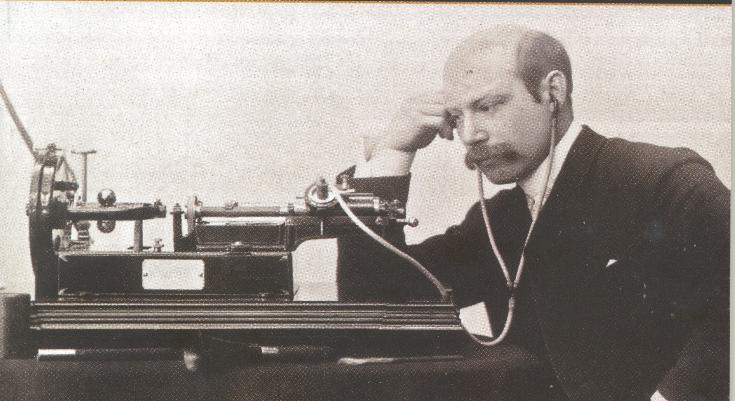 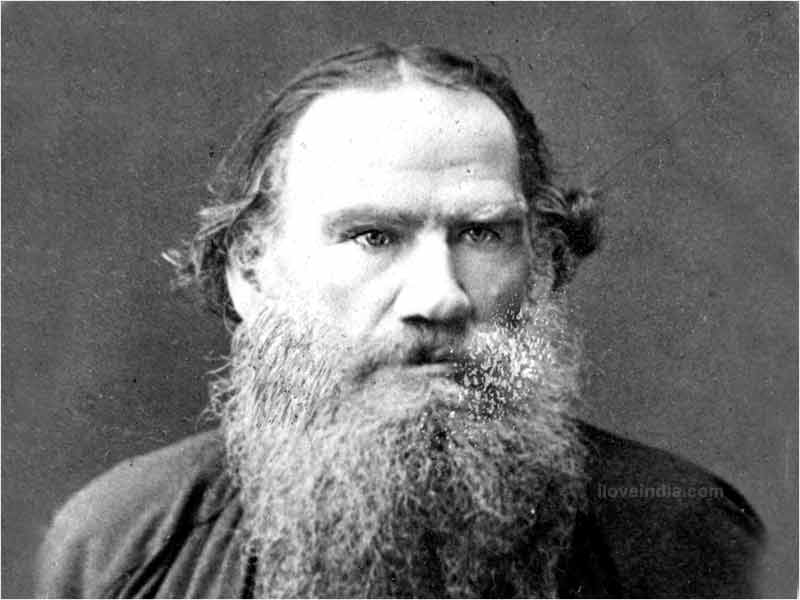 Tolstoy reads 
from the gospel of Luke, 1895
Emile Berliner, “Gramophone,” c. 1888 (flat discs, not cylinders)
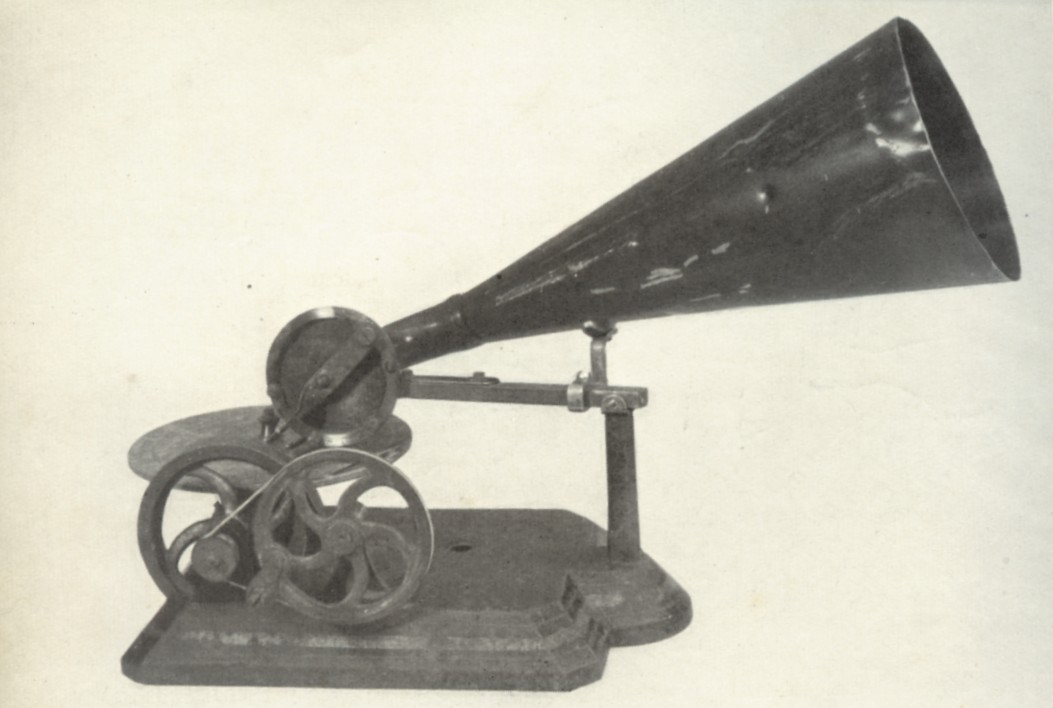 Competitors, 1890s, 1900s, 1910s: cylinders vs. flat discs
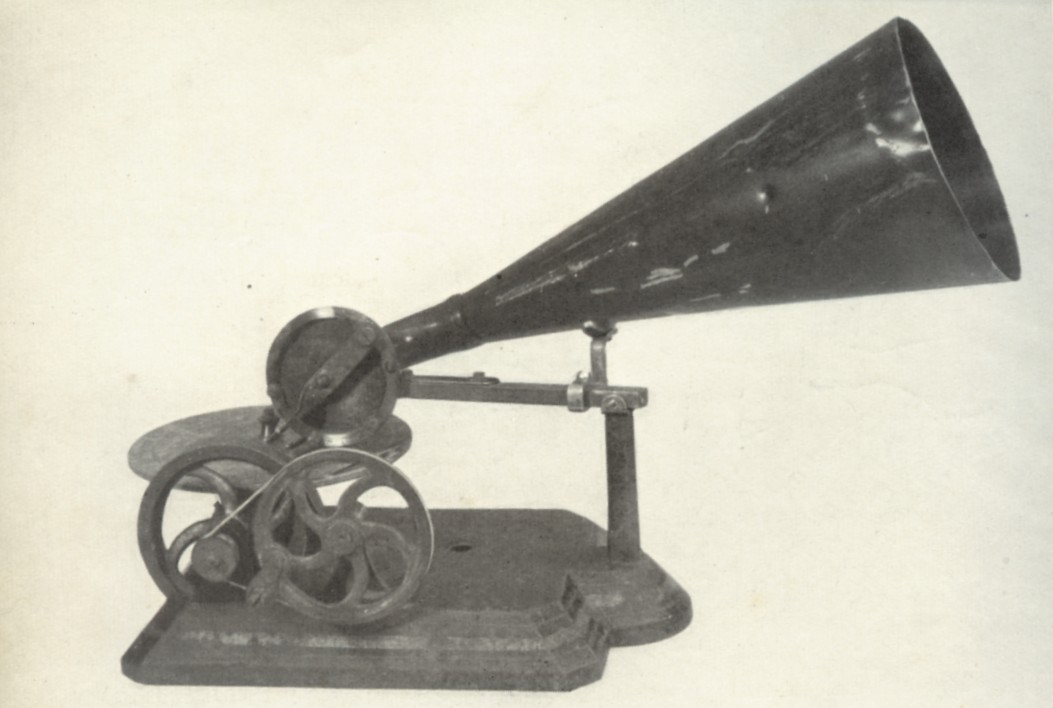 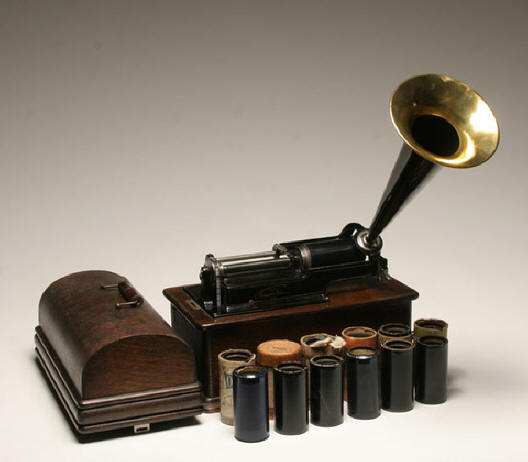 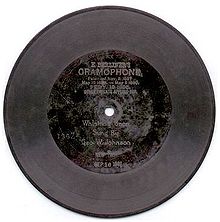 “Phonograph”                                                         “Gramophone”
Listening to phonograph recordings as novelties, 1890s
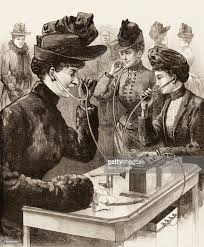 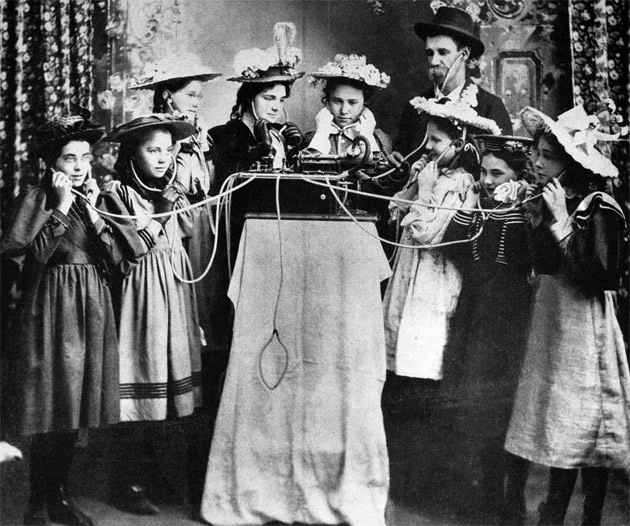 John York Atlee, whistling virtuoso (1890s)
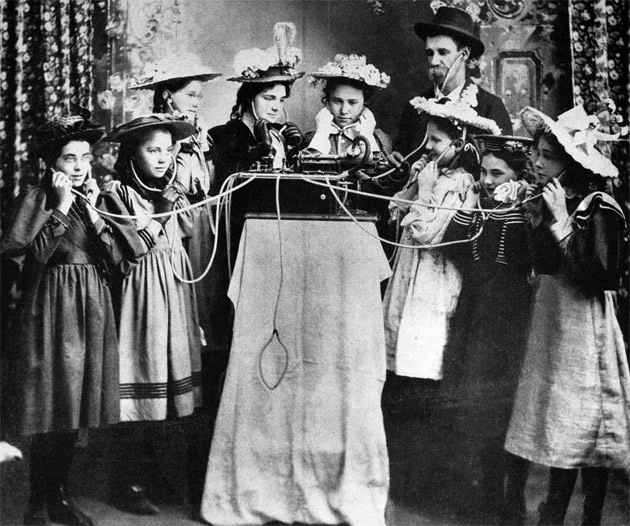 “The Mocking Bird” (1893)
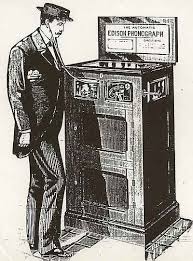 The Edison Quartet

“My Old Kentucky Home ” (1893)
“Washington Post” (1897)
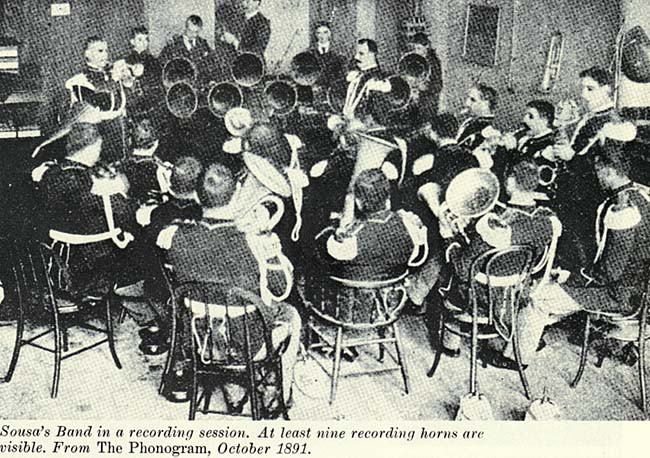 Listening to phonograph recordings as novelties, 1890s
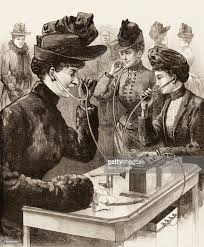 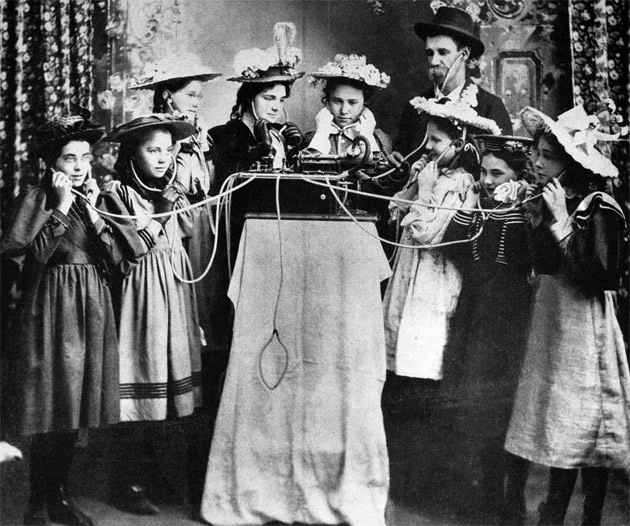 Recording Operatic Vocalists, early 1900s;

Gramophone & Typewriter Co., Ltd (London):
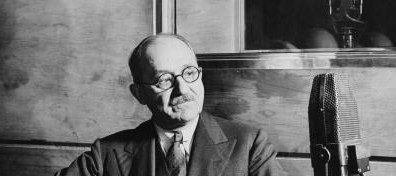 Fred Gaisberg (in later years)
Recording Operatic Vocalists, early 1900s;

Gramophone & Typewriter Co., Ltd (London):

On recording tours (Italy, etc.), 1902 ff
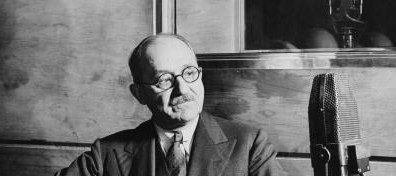 Fred Gaisberg (in later years)
Enrico Caruso
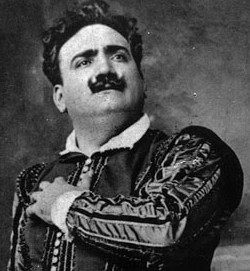 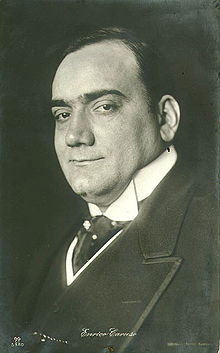 Caruso, first recording session, Hotel di Milan, April 11, 1902 (G&T)
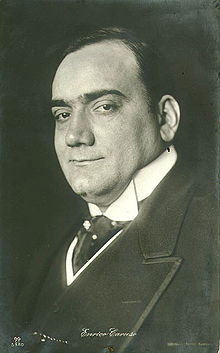 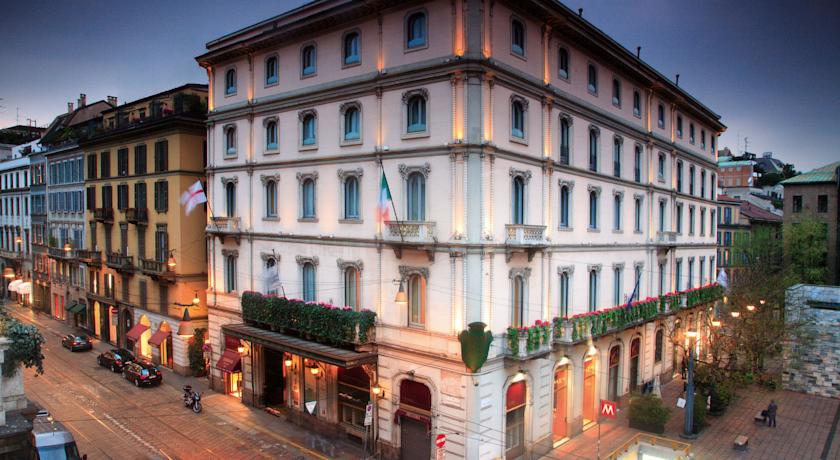 Caruso, first recording session, Hotel di Milan, April 11, 1902 (G&T)
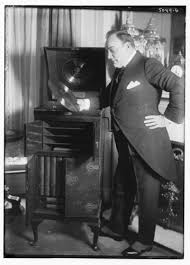 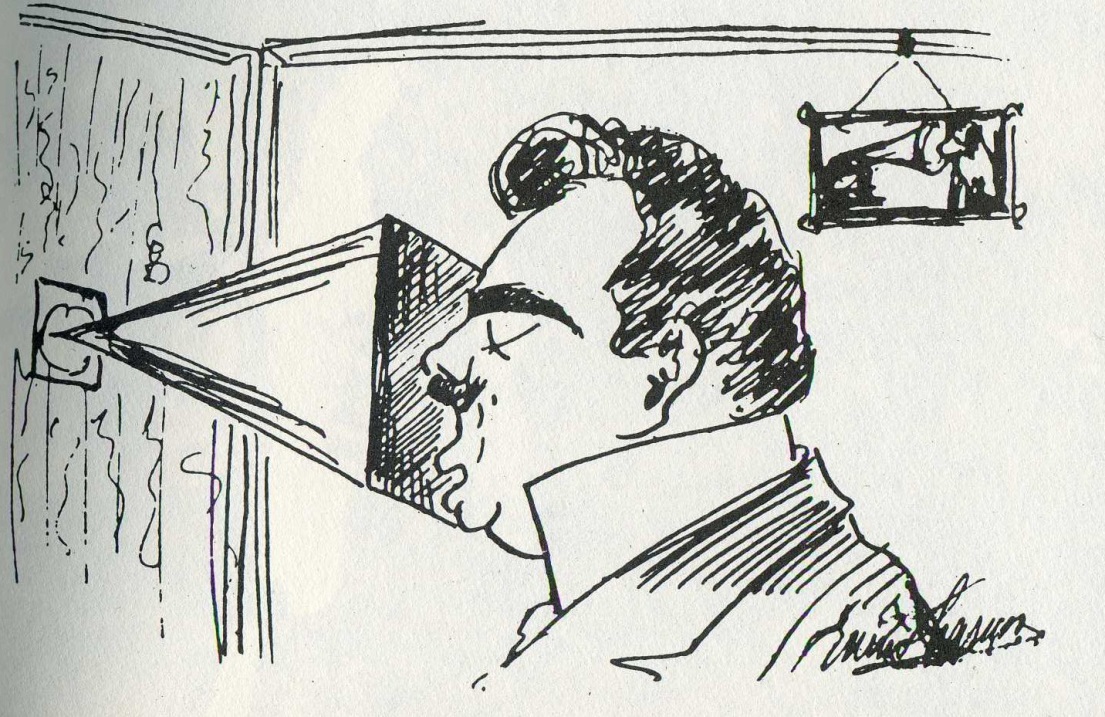 Verdi, “Questa o quella,” Rigoletto
Caruso, first recording session, Hotel di Milan, April 11, 1902 (G&T)
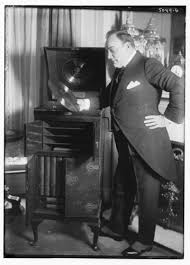 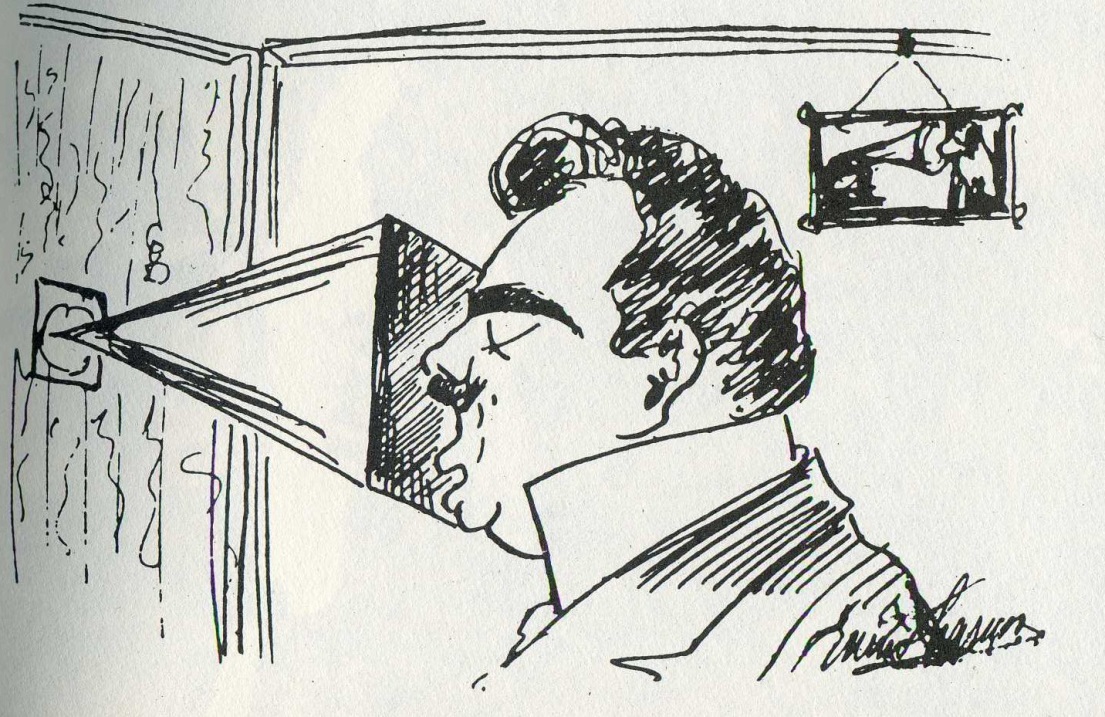 Puccini, “E lucevan le stelle,” Tosca
Caruso, first recording session, Hotel di Milan, April 11, 1902 (G&T)
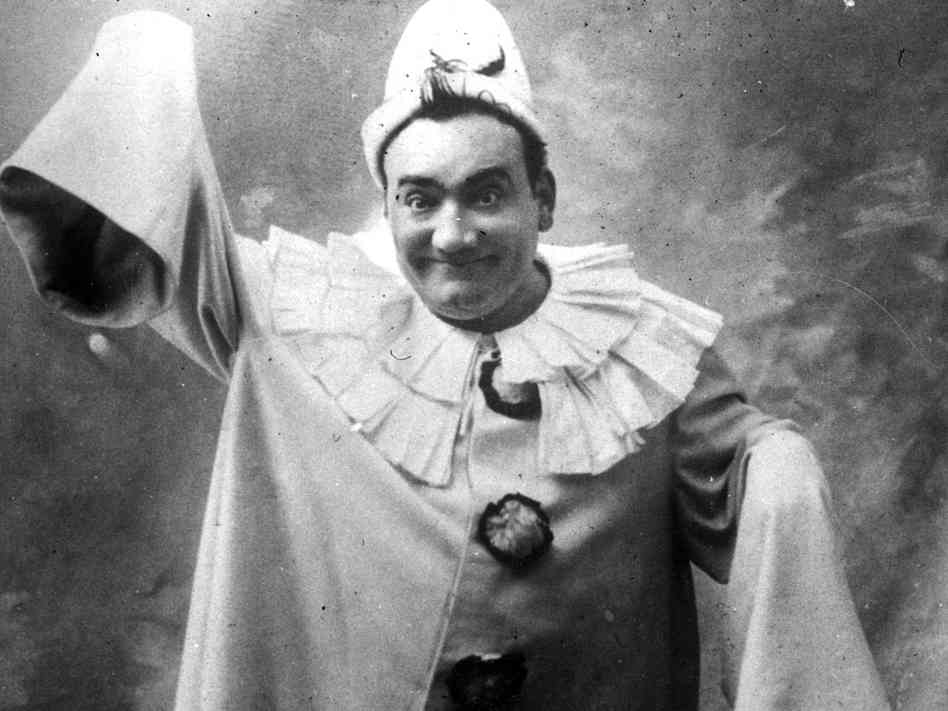 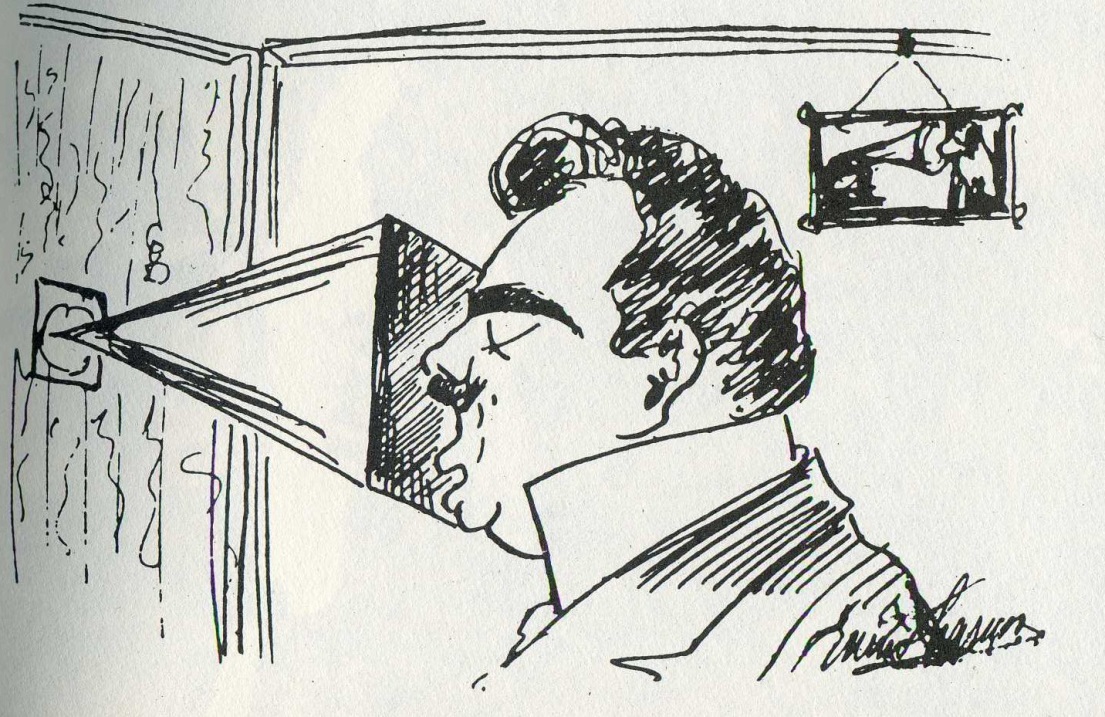 Leoncavallo, “Vesti la giubba,” Pagliacci
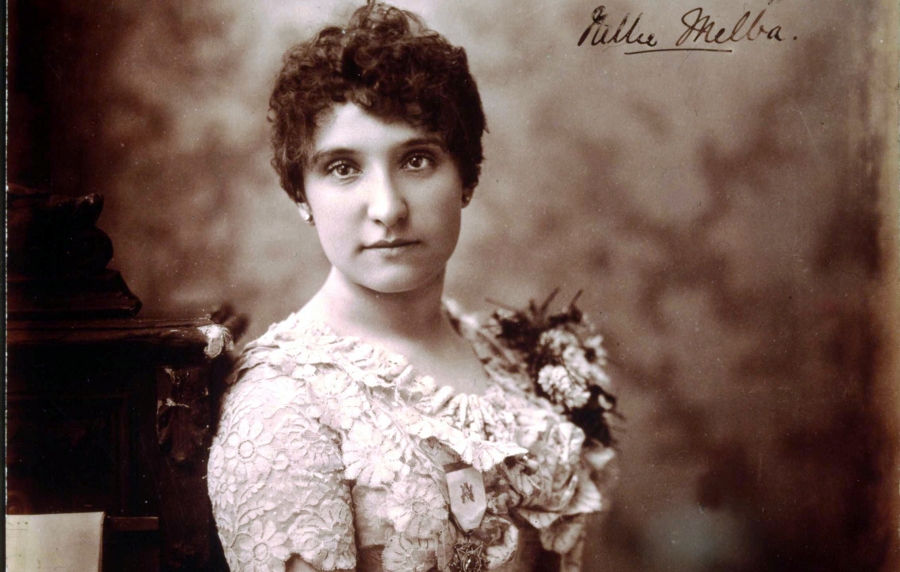 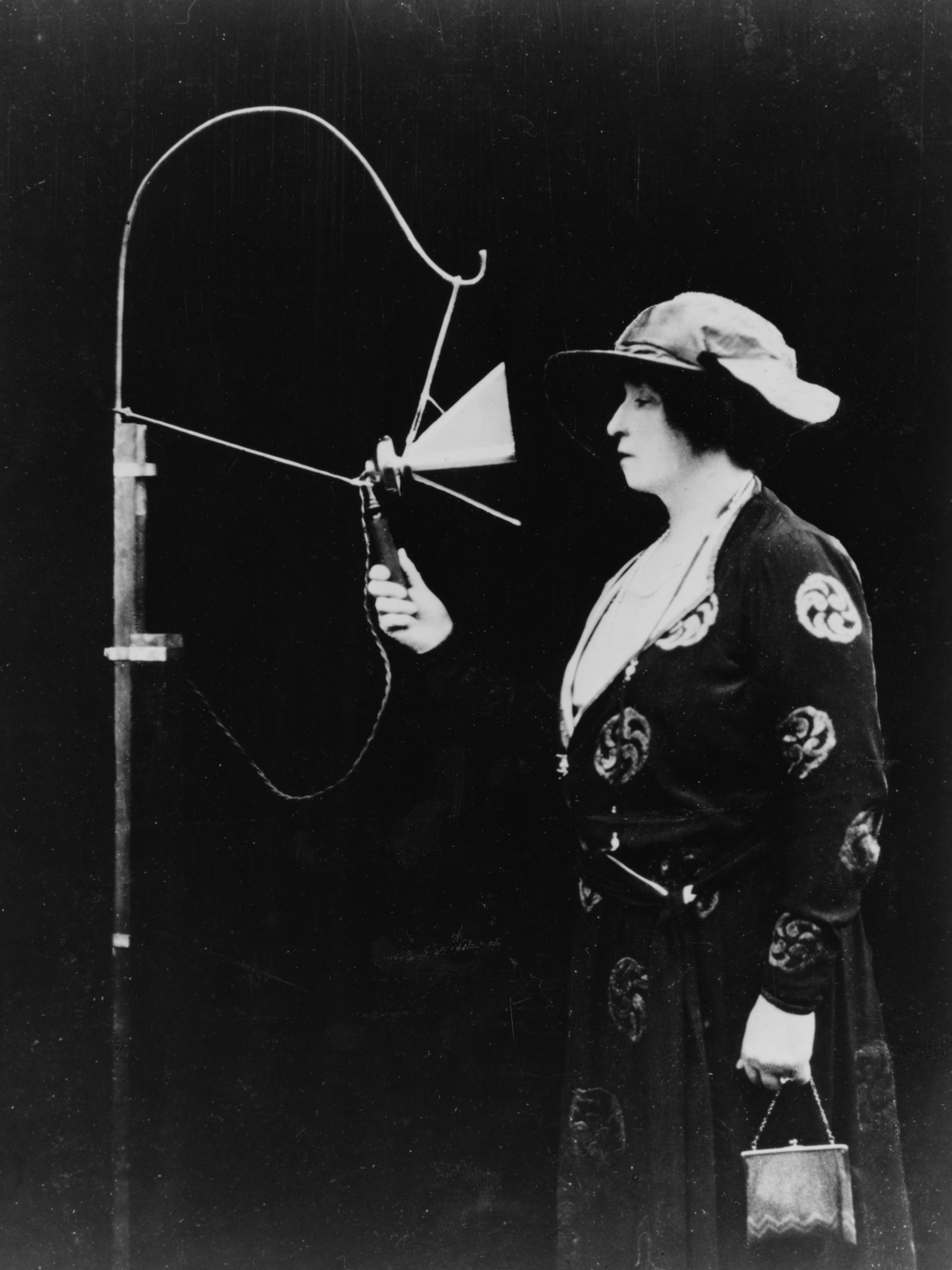 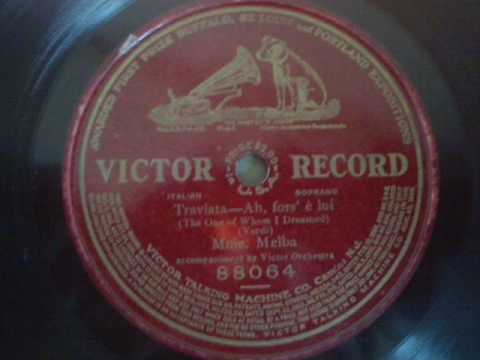 Nellie Melba
Claude Debussy and Mary Garden
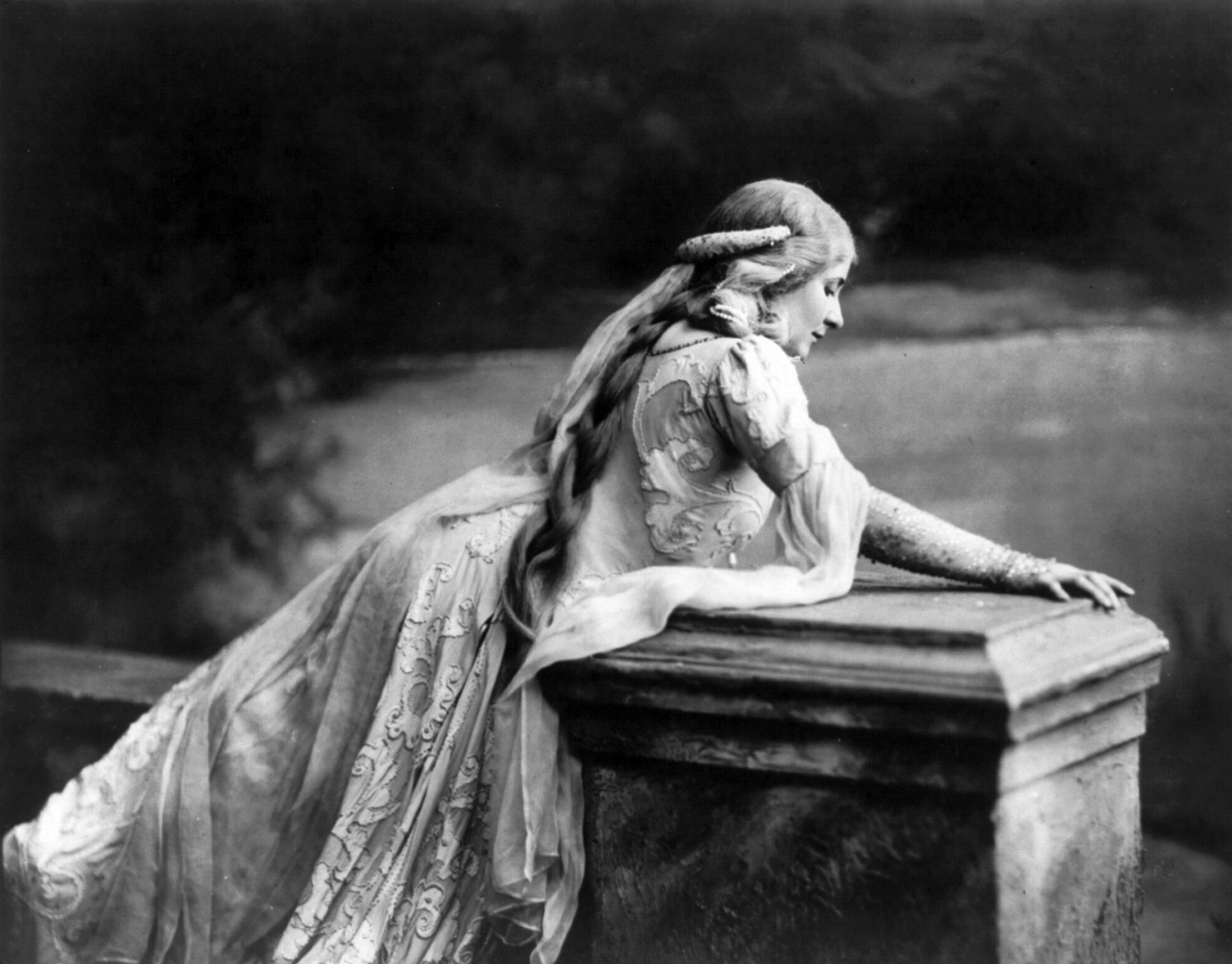 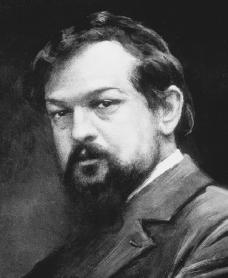 Debussy, “Mes longs cheveux,” Pelléas et Mélisande (Paris 1904)
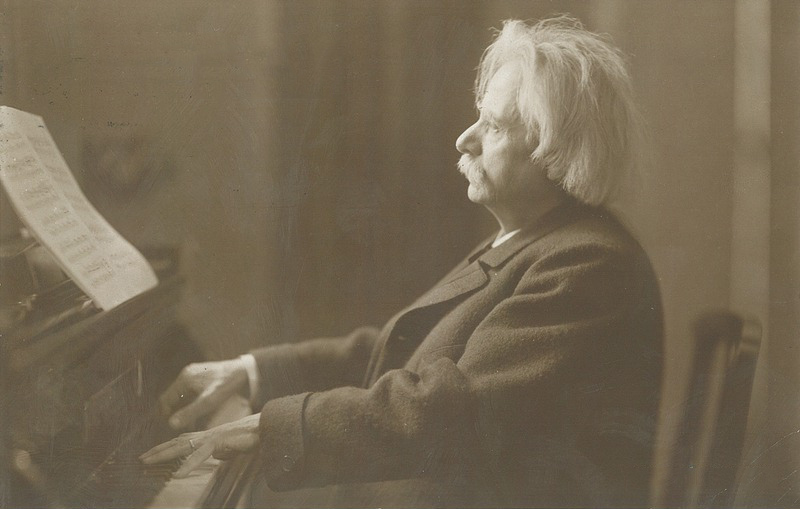 Edvard Grieg, “Wedding Day at Troldhaugen” (May 2, 1903)
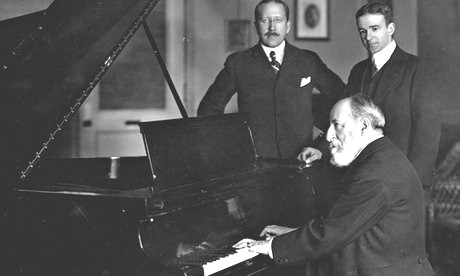 Camille Saint-Saëns, extract from Piano Concerto No. 2 (July 26, 1904)
Finally: A Complete Symphony is Recorded
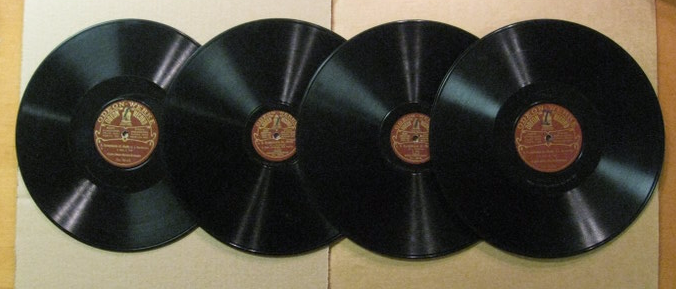 Beethoven’s Fifth Symphony: Grosses Odeon-Streichorchester 
(Berlin, Odeon, 1910)
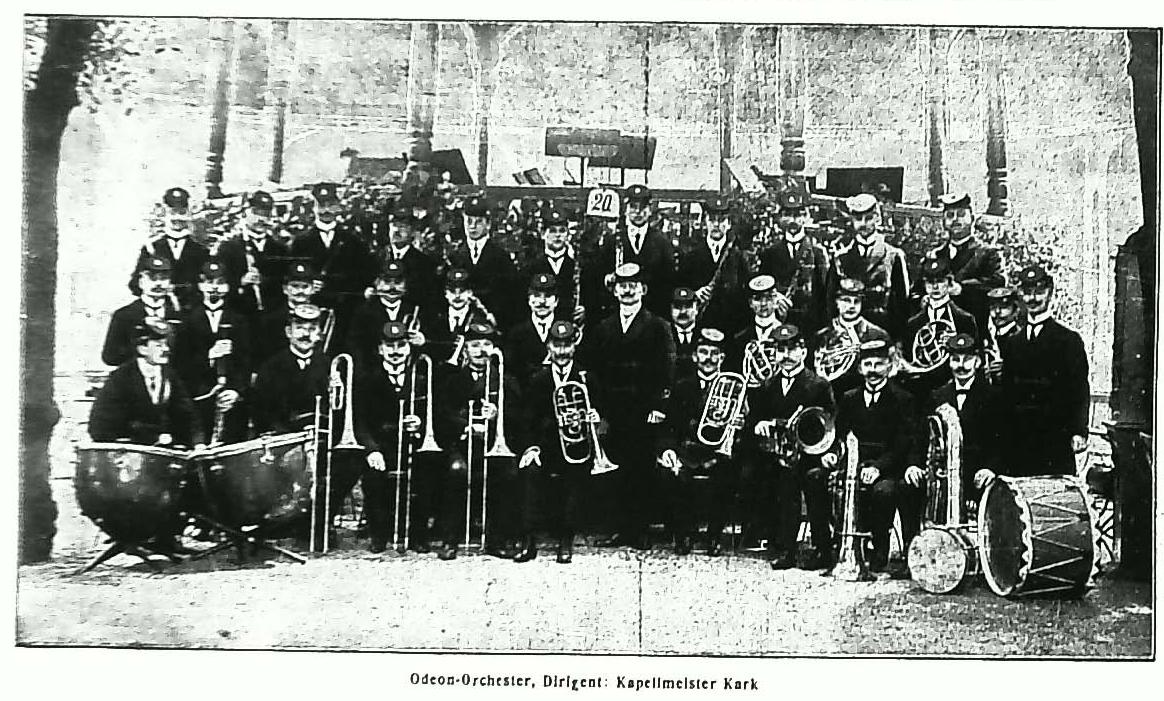 [Grosses] Odeon-Orchester
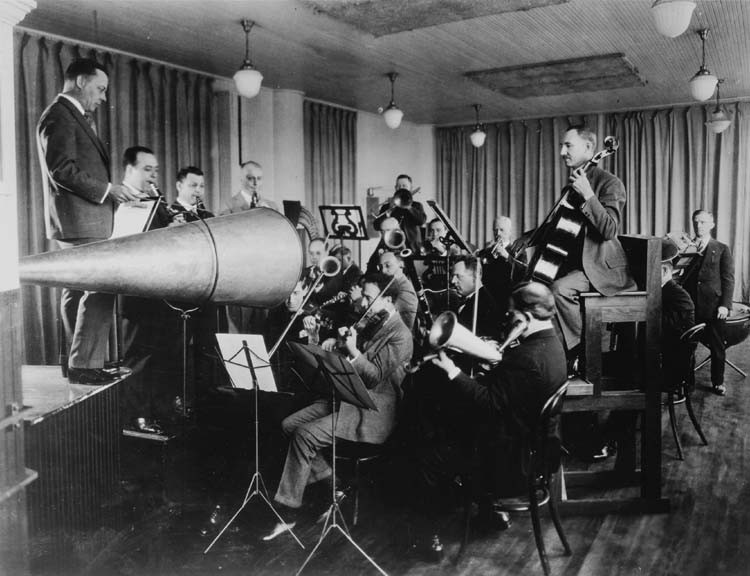 Recording an Orchestra:
Early 1925: Victor Camden Recording Studio
Arthur Nikisch and the Berlin Philharmonic Orchestra
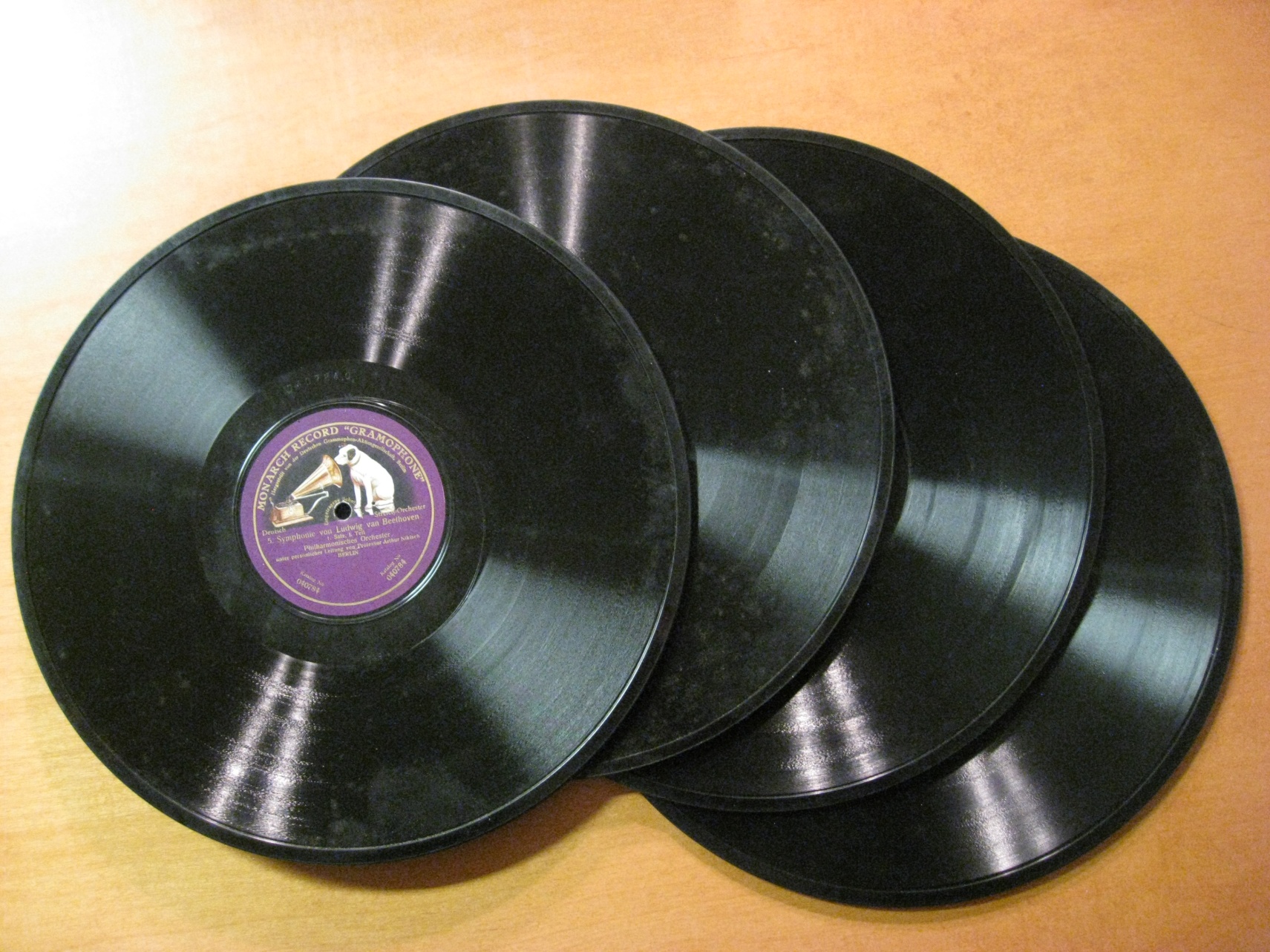 Beethoven’s Fifth Symphony: Arthur Nikisch, Berlin Philharmonic 
(Berlin, Grammophon, 20 November 1913)
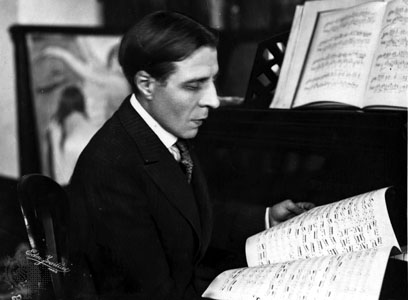 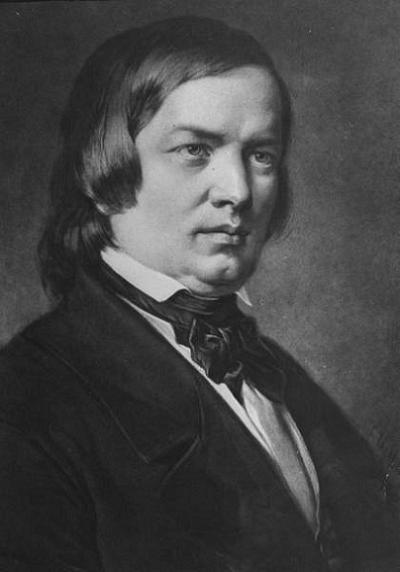 Schumann, Piano Concerto in A Minor (first recording, London, November-December 1923)
Alfred Cortot
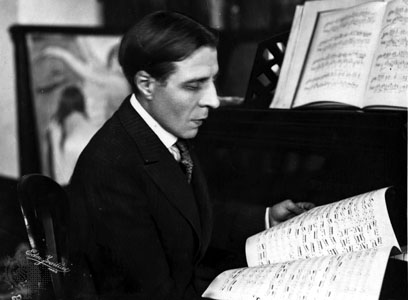 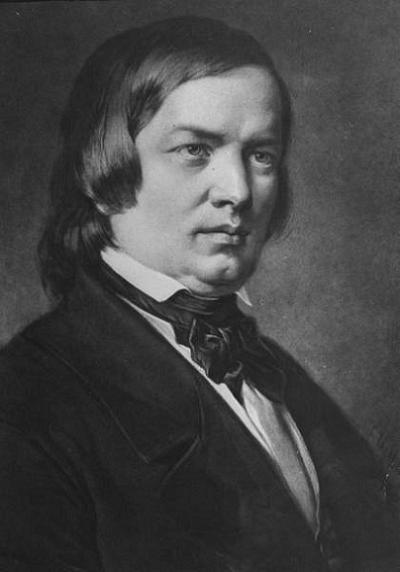 Schumann, “Préambule,” from Carnaval, recorded 
May 1923)
Alfred Cortot
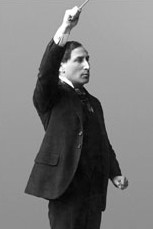 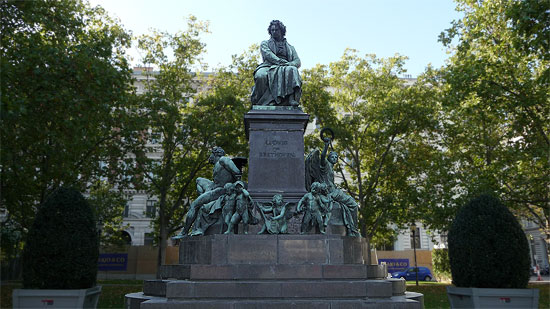 Beethoven, Symphony No. 3 (“Eroica”), Berlin Opera Orchestra: the first complete recording of the work: 
July 1924)
Oskar Fried
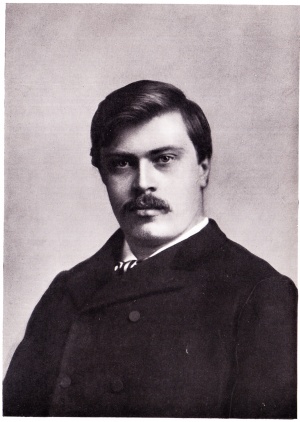 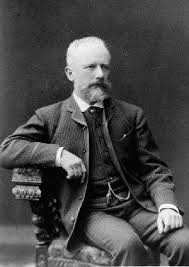 Tchaikovsky, Piano Concerto No. 1, with Stanley Chapple and The Aeolian Orchestra: the first complete recording of the work (1926)
Vasily Sapelnikov
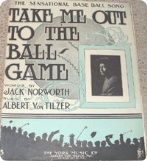 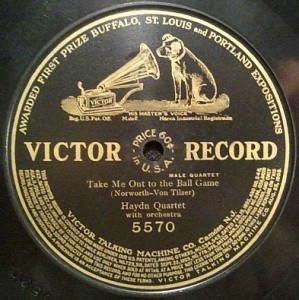 September 9, 1908
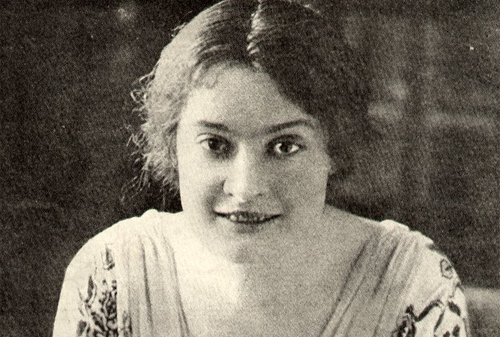 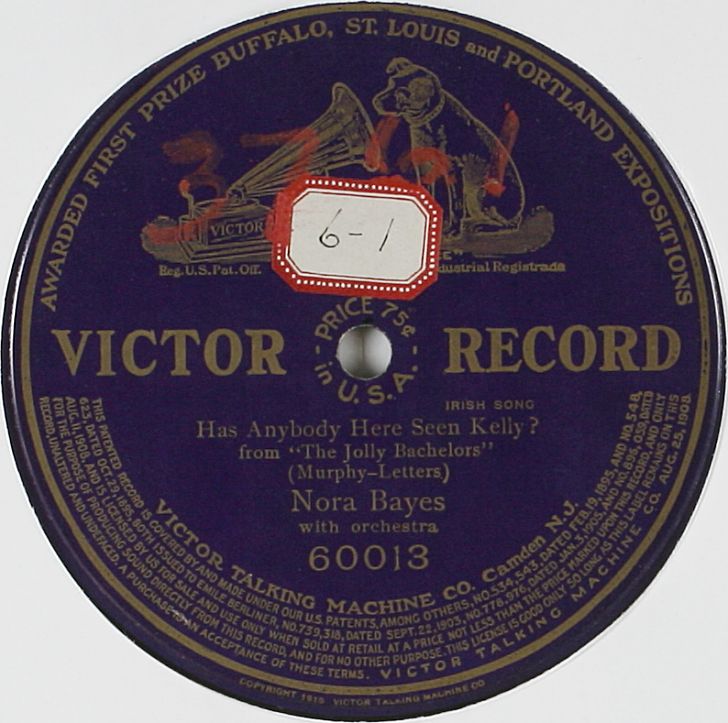 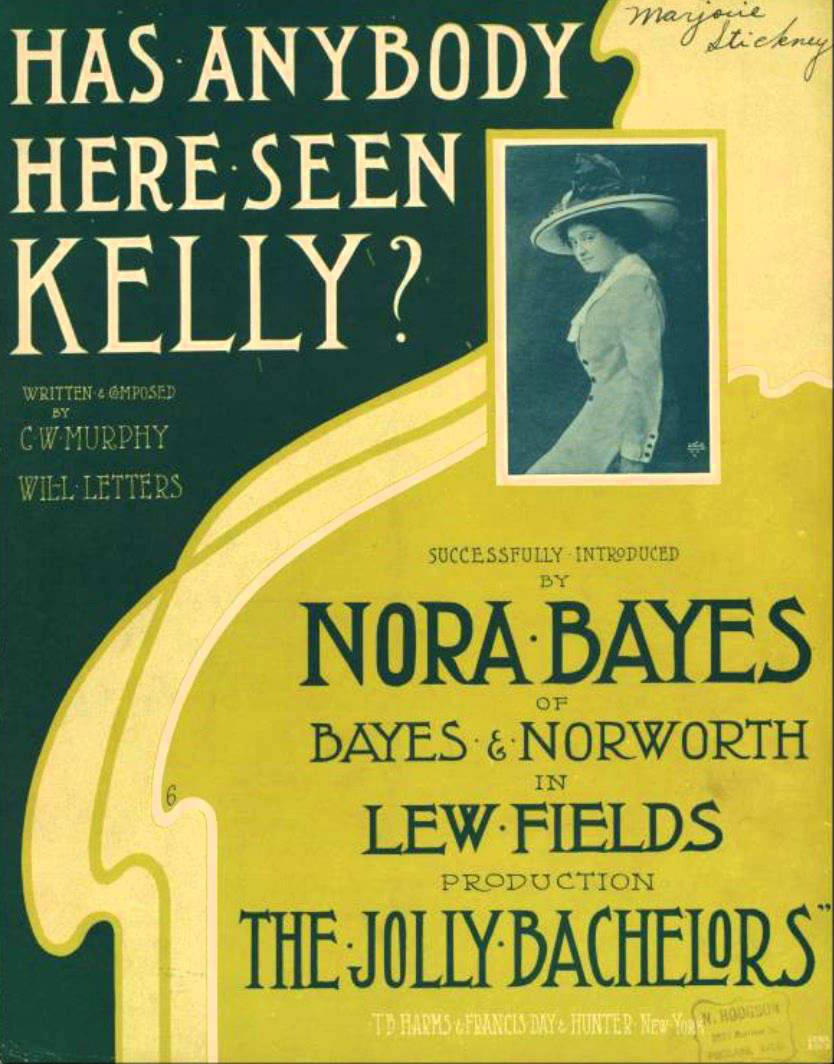 March 7, 1910
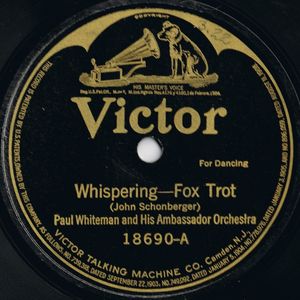 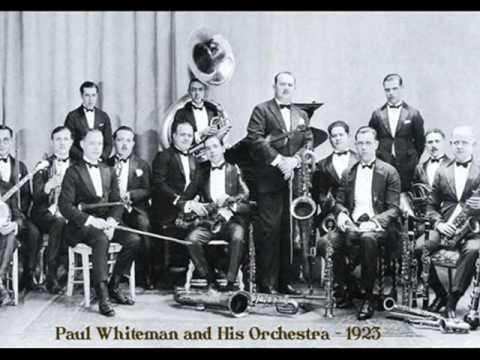 August 23, 1920
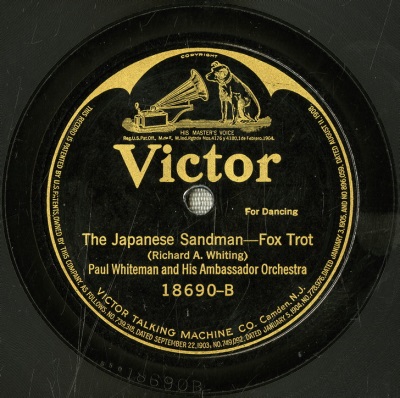 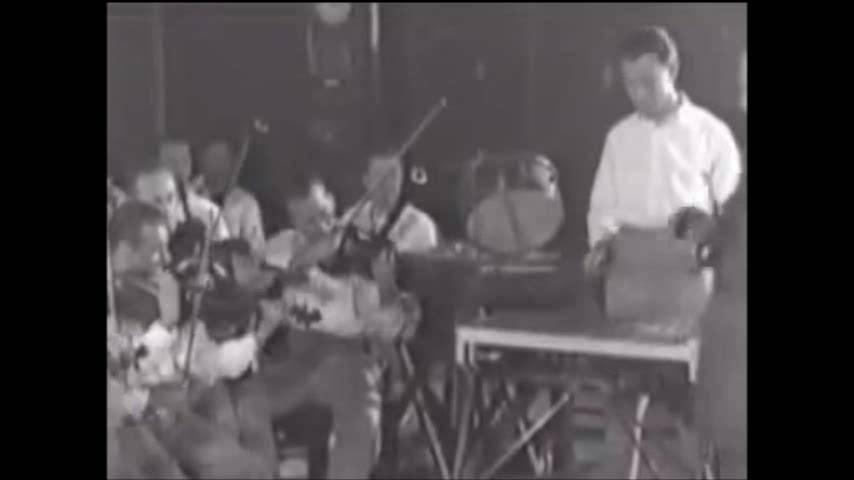 Paul Whiteman, “My Ohio Home” (1927); trumpet, Bix Beiderbecke
The 1920s: the first decade of radio
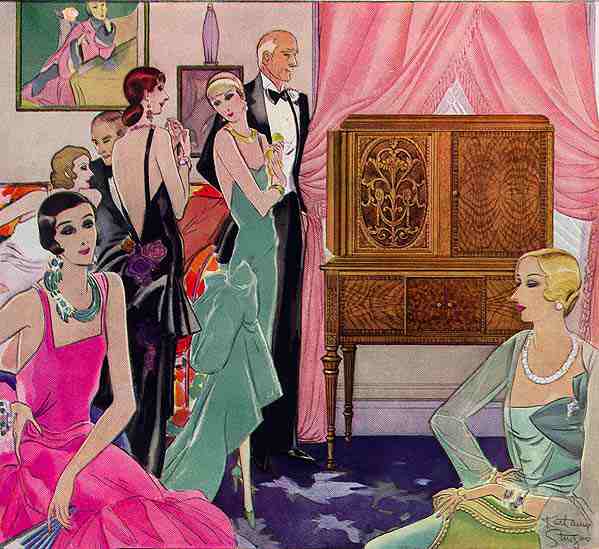 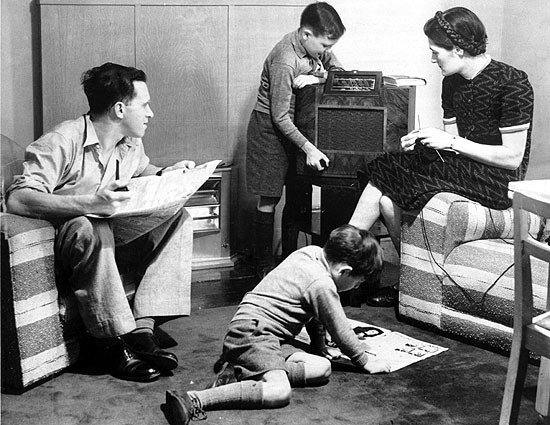 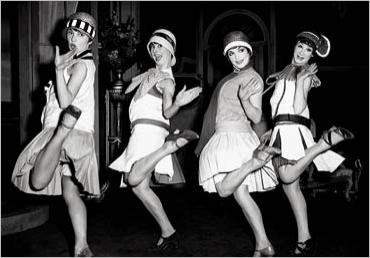 1920s: The Charleston Dance
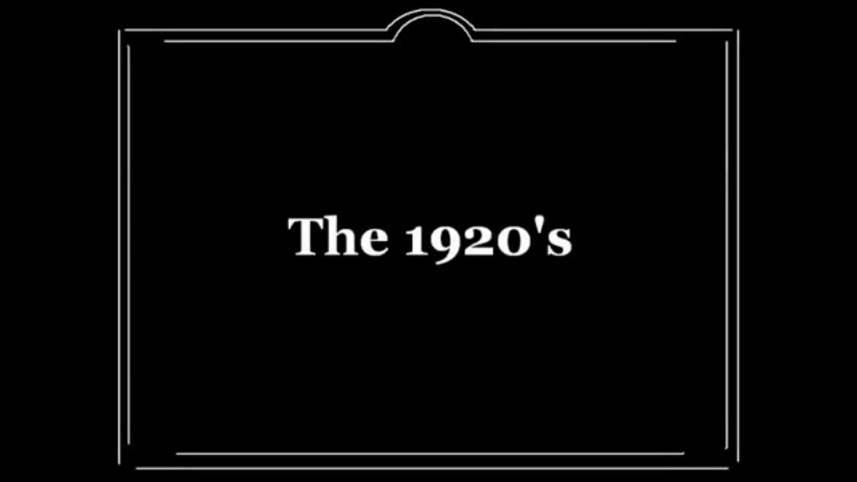 1920s: The Charleston Dance
Emerging in 1920s white-culture America:
The ragtime- and jazz-inflected popular song, now entering its golden age
Emerging in 1920s white-culture America:
The ragtime- and jazz-inflected popular song, now entering its golden age
Vaudeville theater
Emerging in 1920s white-culture America:
The ragtime- and jazz-inflected popular song, now entering its golden age
Vaudeville theater

The Broadway musical (American musical theater)
Emerging in 1920s white-culture America:
The ragtime- and jazz-inflected popular song, now entering its golden age
Vaudeville theater

The Broadway musical (American musical theater)

The Broadway revue/follies/gaieties
Emerging in 1920s white-culture America:
The ragtime- and jazz-inflected popular song, now entering its golden age
Vaudeville theater

The Broadway musical (American musical theater)

The Broadway revue/follies/gaieties

The Tin Pan Alley commercial song
Emerging in 1920s white-culture America:
The ragtime- and jazz-inflected popular song, now entering its golden age
Vaudeville theater

The Broadway musical (American musical theater)

The Broadway revue/follies/gaieties

The Tin Pan Alley commercial song

(After 1927-28) the sound film
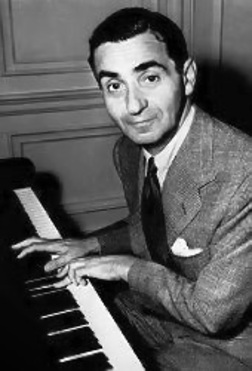 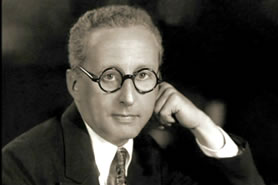 Irving Berlin                                                    Jerome Kern
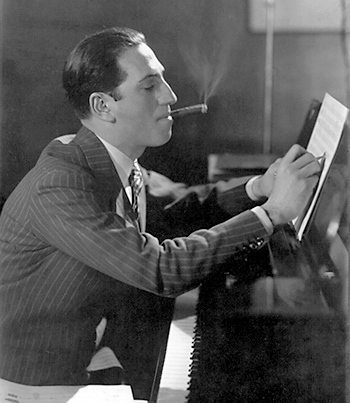 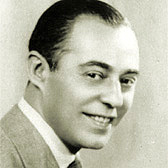 George Gershwin                                                       Richard Rodgers
The Tin Pan Alley song
32-bar chorus (refrain)


a     b   ||   a     c 


Or (after about 1923/24)


a     a’     b   ||     a’’
Verse
(quasi-narrative setup)
1920
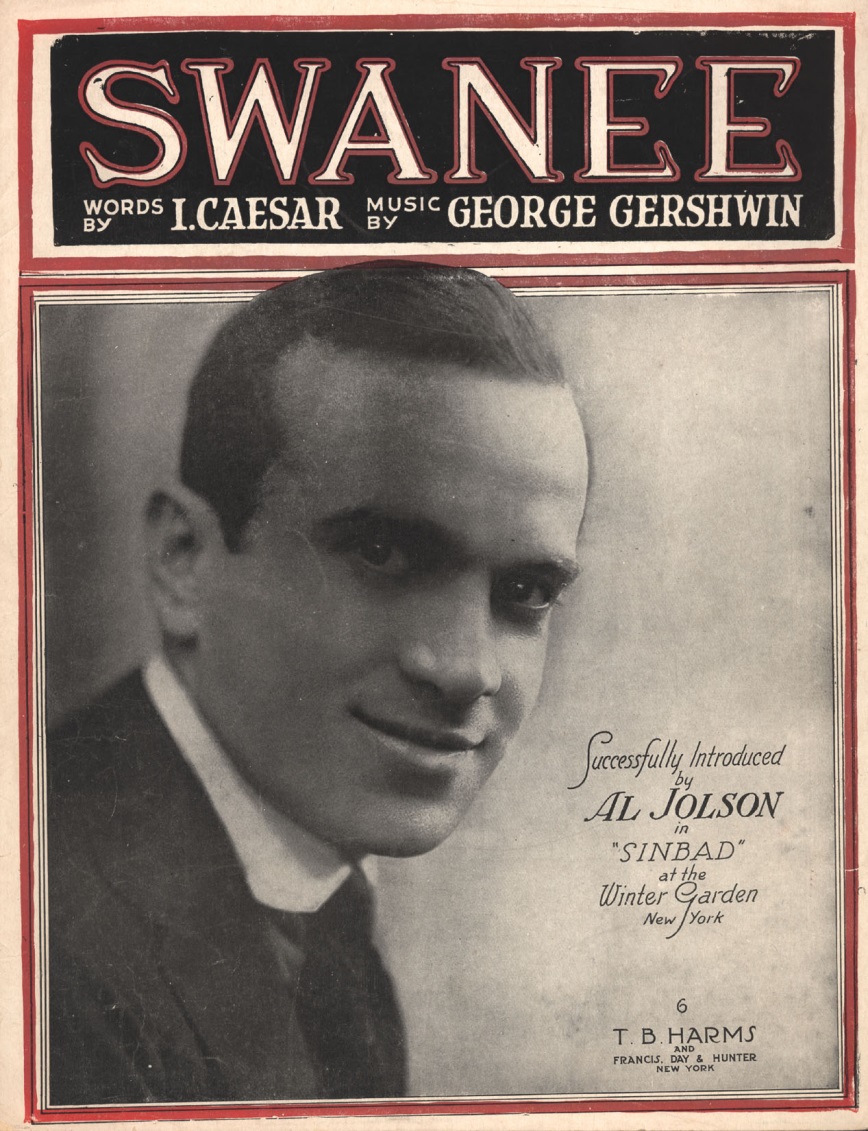 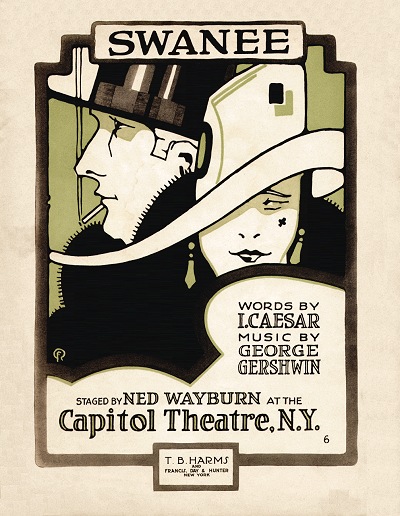 Verse                                          Chorus:   a       b     ||    a      c
1920
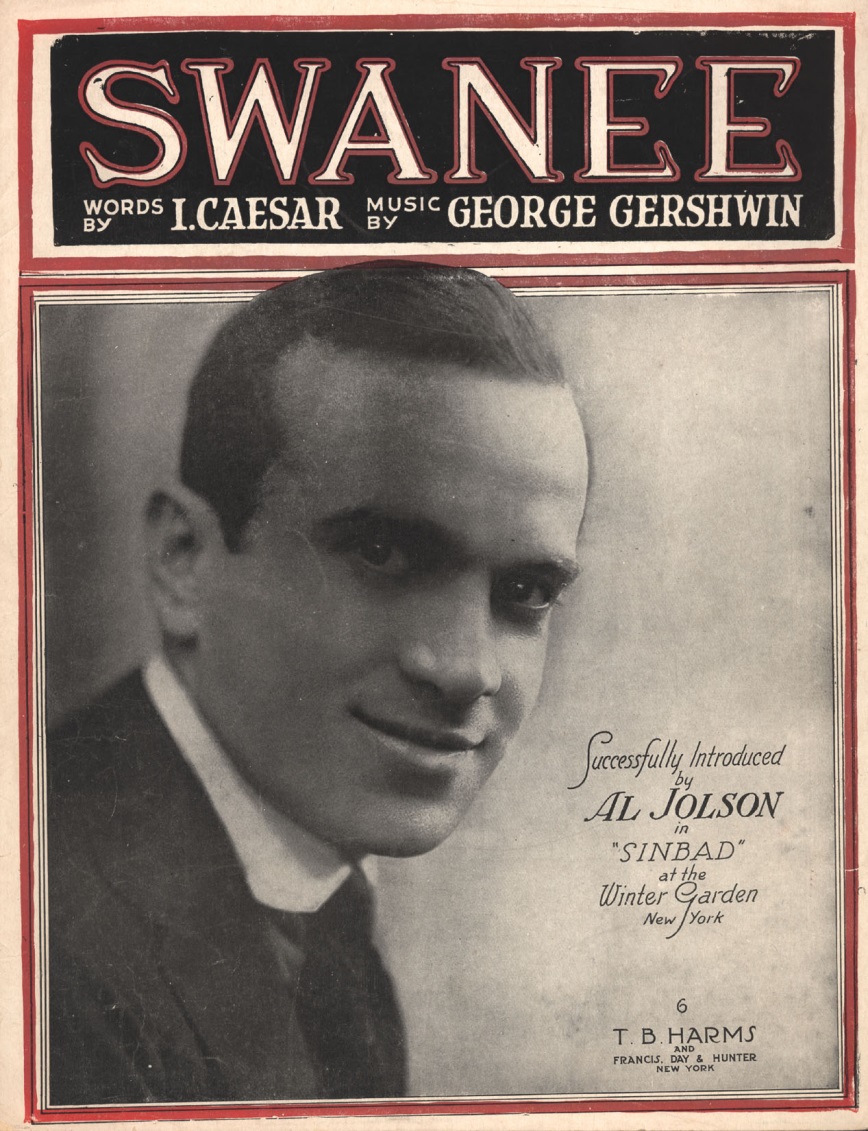 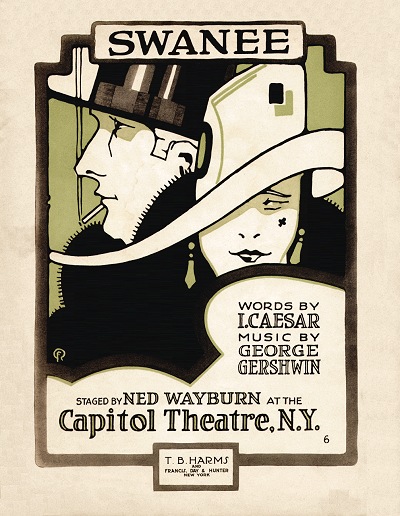 Verse                                          Chorus:   a       b     ||    a      c
1920
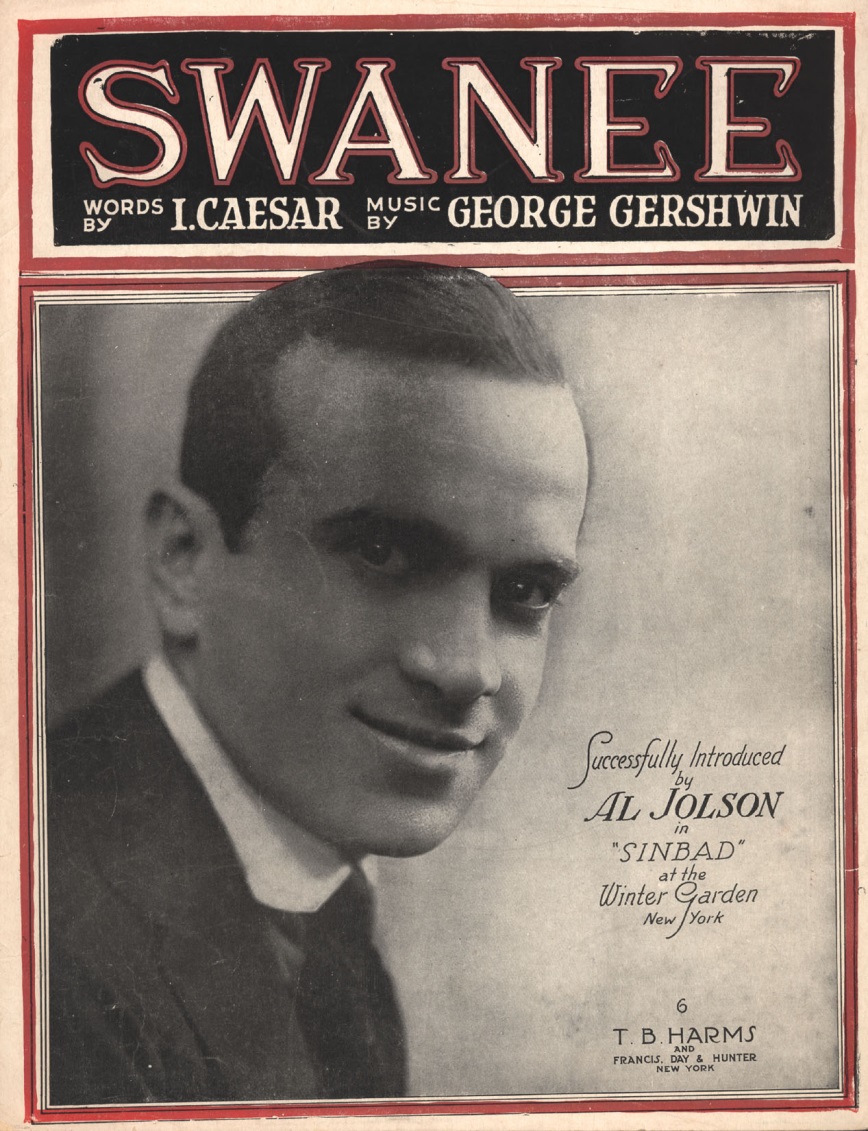 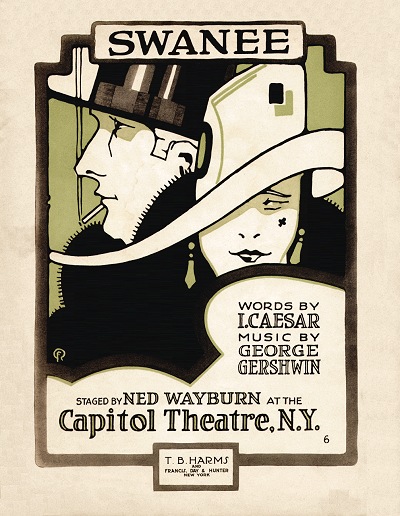 Verse                                          Chorus:   a       b     ||    a      c
1920
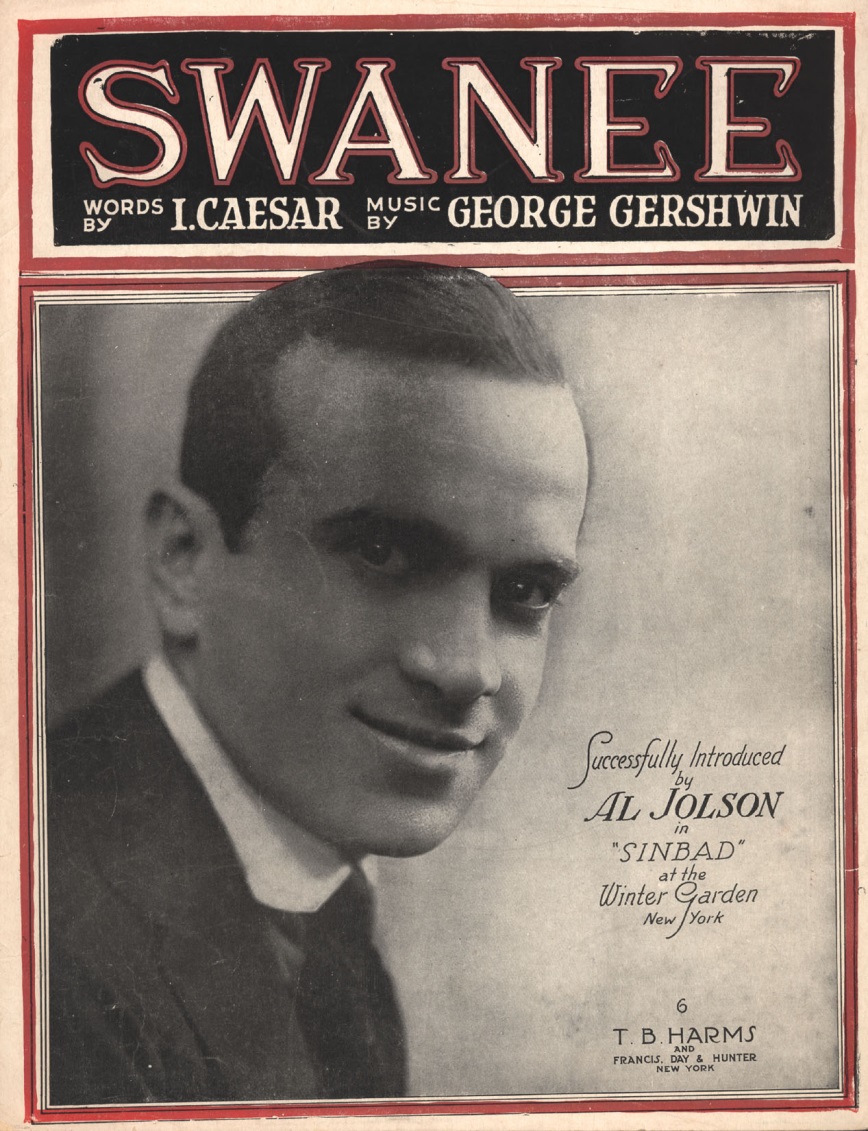 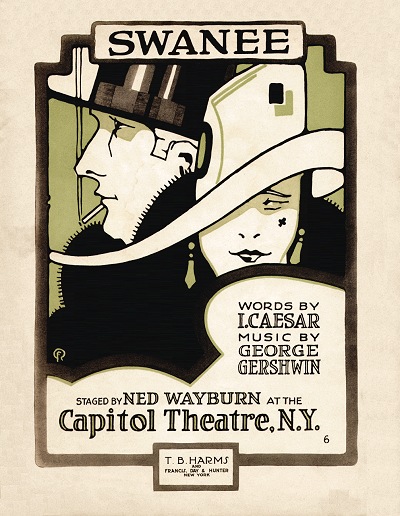 Verse                                          Chorus:   a       b     ||    a      c
1920
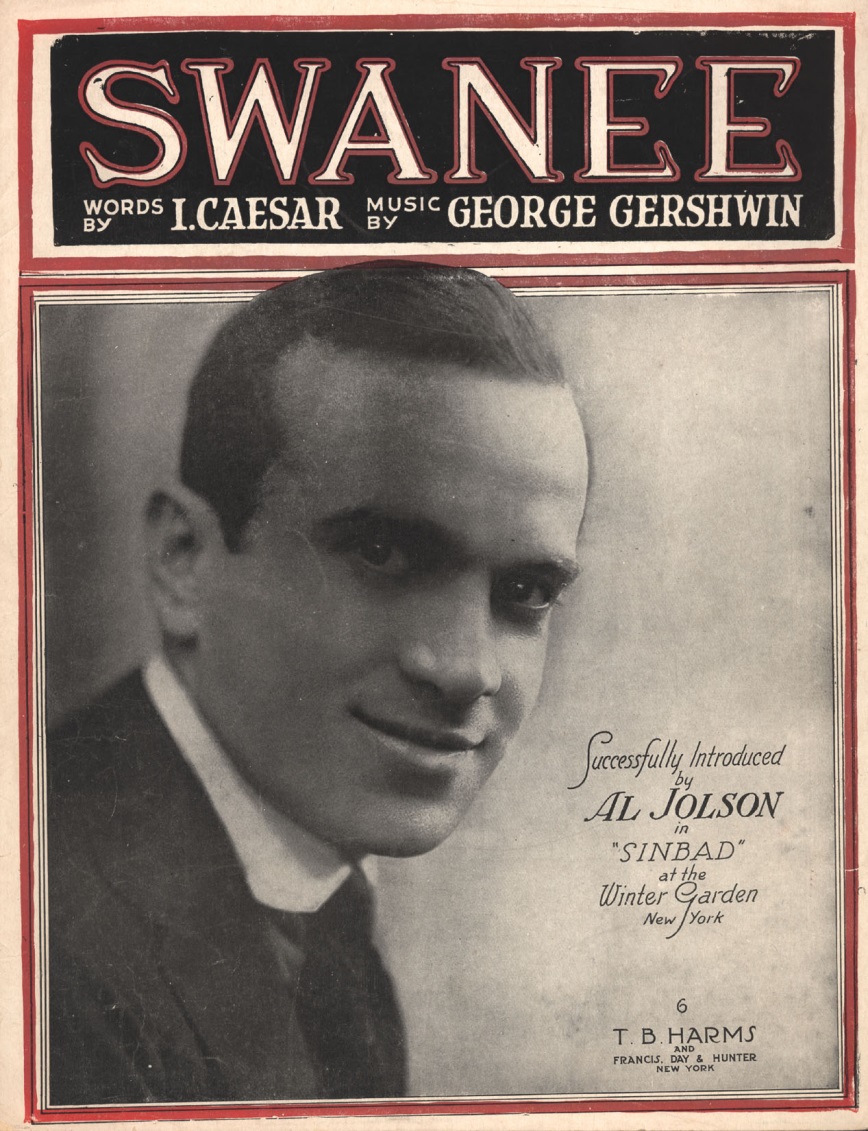 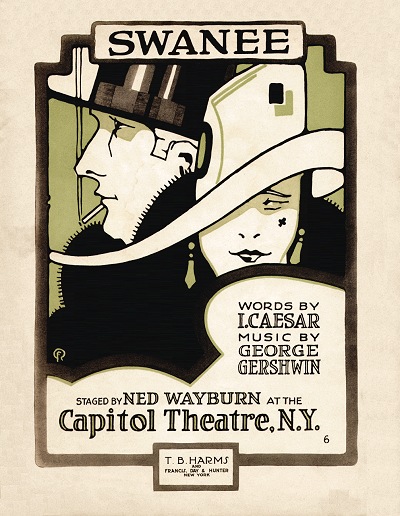 Verse                                          Chorus:   a       b     ||    a      c
1920
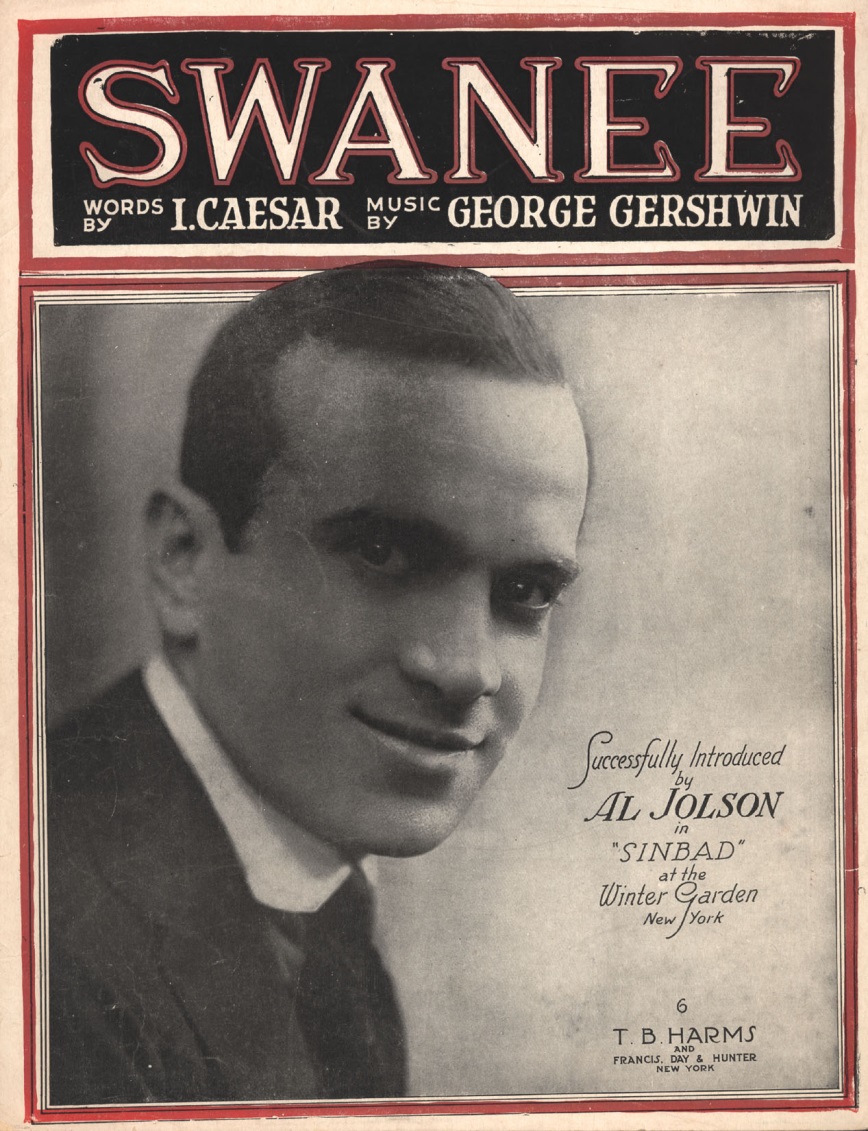 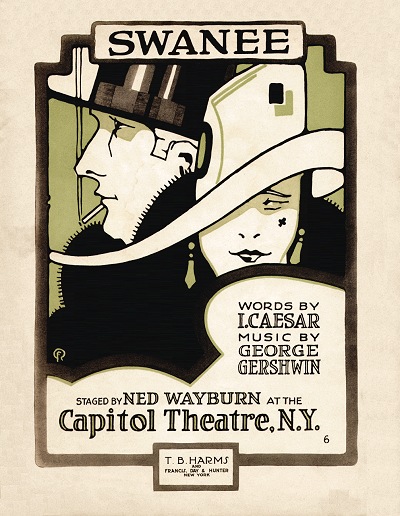 Verse                                          Chorus:   a       b     ||    a      c
1923-1924
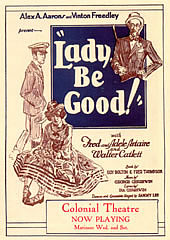 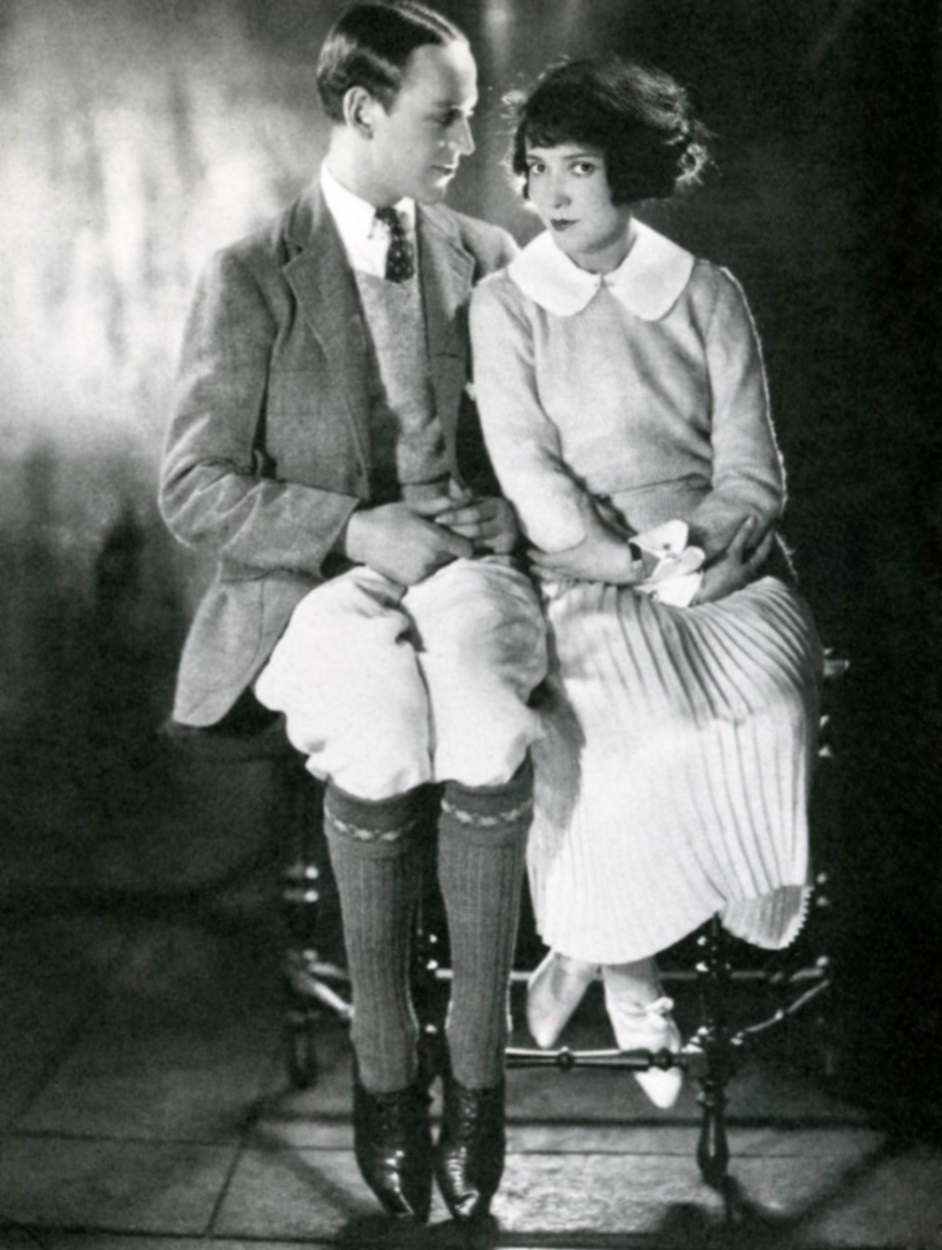 Gershwin, “Fascinating Rhythm,” from Lady Be Good (Fred & Adele Astaire)
1923-1924
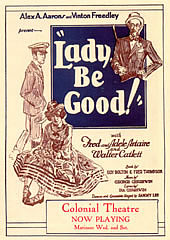 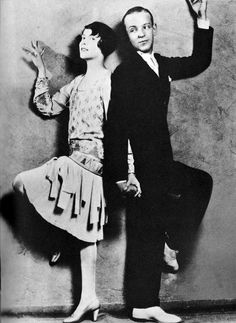 Gershwin, “Fascinating Rhythm,” from Lady Be Good (Fred & Adele Astaire)
1923-1924
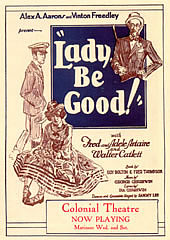 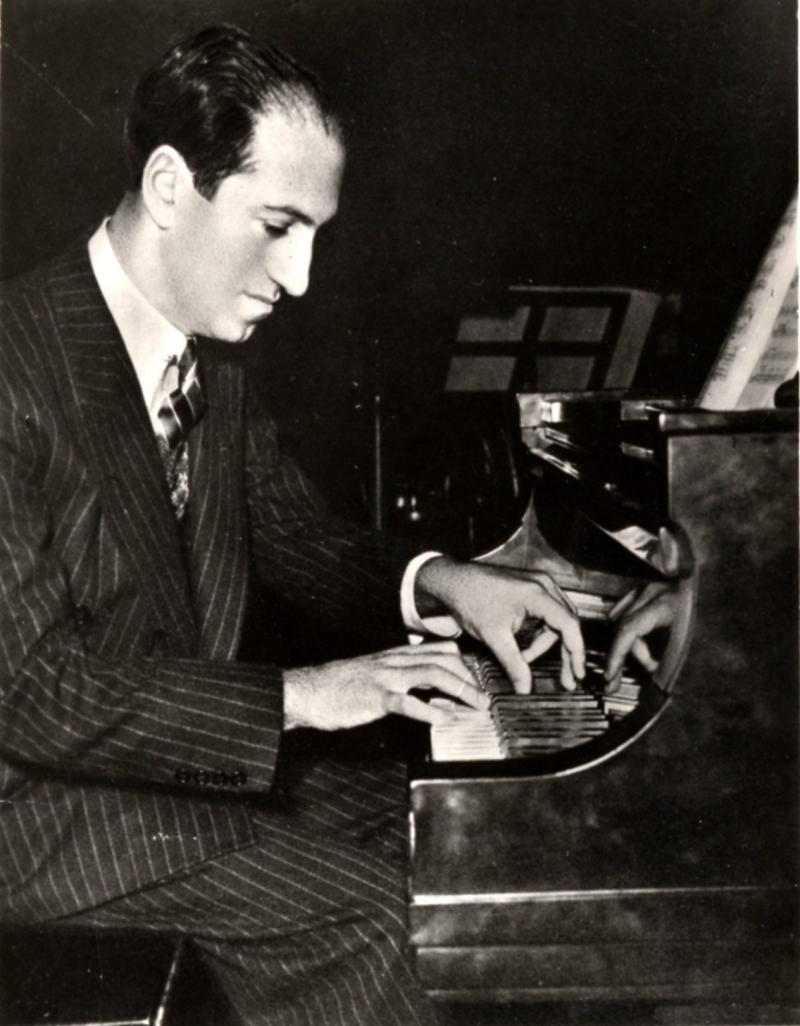 Gershwin, “Fascinating Rhythm,” from Lady Be Good (Fred & Adele Astaire)
1923-1924
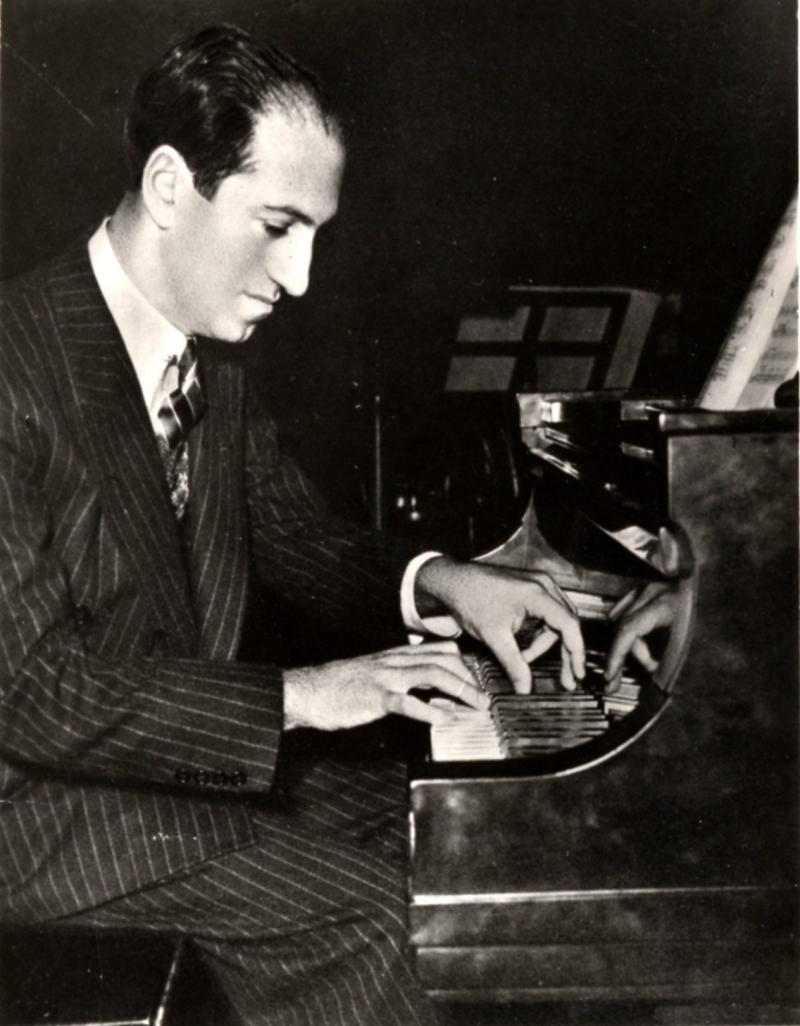 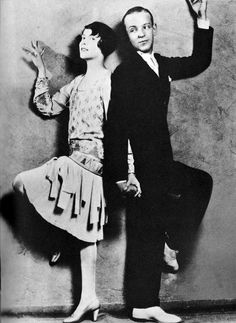 Gershwin, “Fascinating Rhythm,” from Lady Be Good (Fred & Adele Astaire)
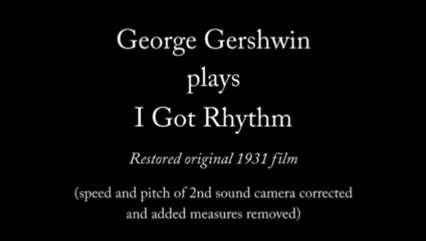 George Gershwin, “I Got Rhythm” (1931 performance)
Paris, 1920s: Joséphine Baker
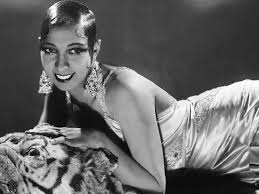 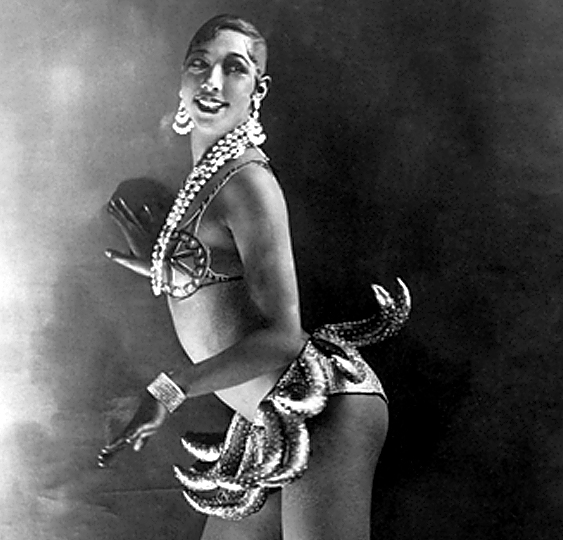 “Bye Bye, Blackbird,” Paris, January 1927
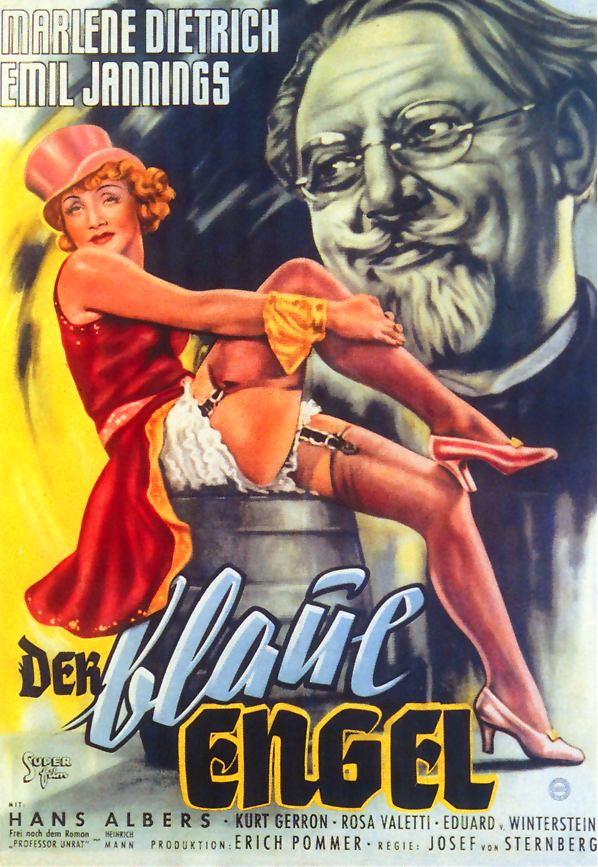 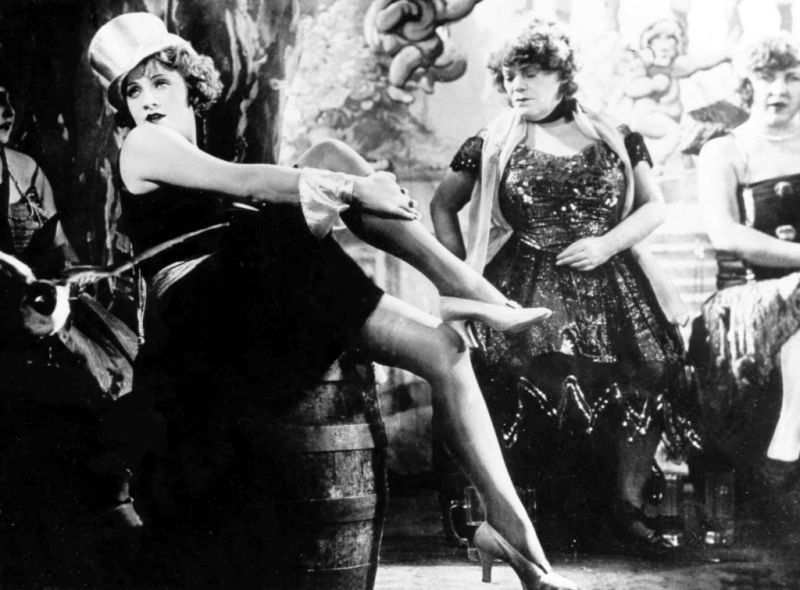 The Blue Angel (1930)
Cabaret: Weimar Germany, Berlin, late 1920s, film Der blaue Engel
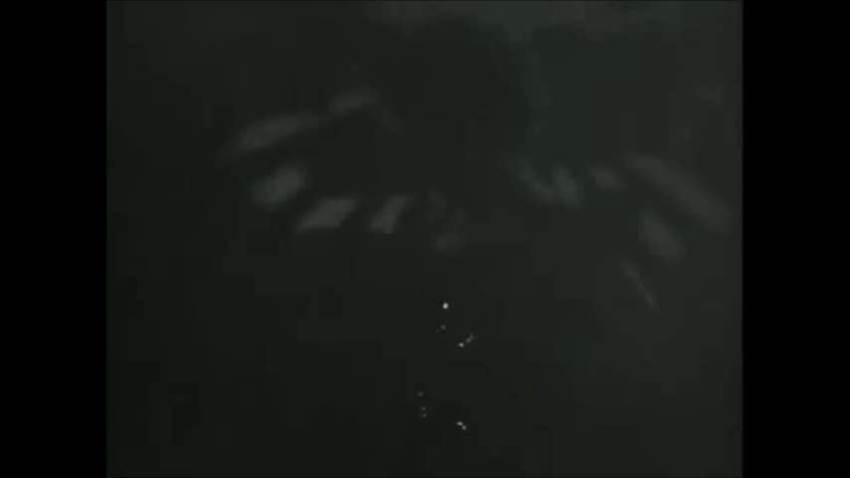 Marlene Dietrich, “Ich bin die fesche Lola” 
(I’m stylish Lola, the darling of the season; I have a pianola at home in my salon; 
every man loves me…but they can’t play on my pianola)
Cabaret: Weimar Germany, Berlin, late 1920s, film Der blaue Engel
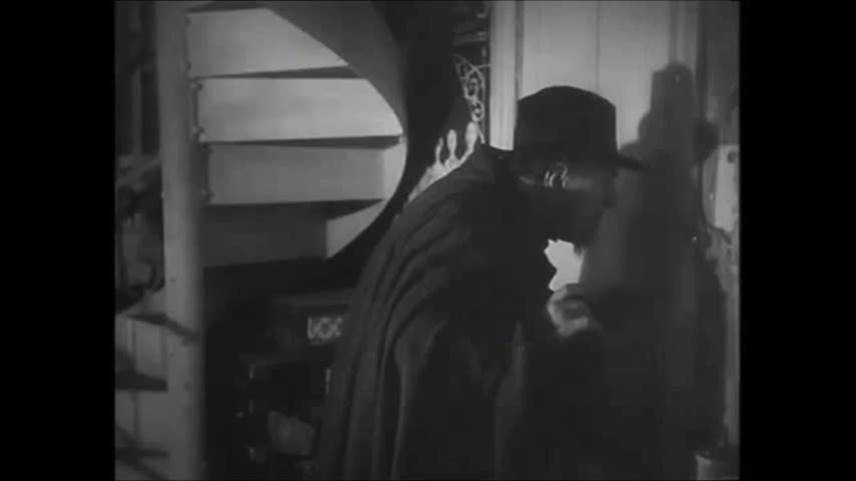 Marlene Dietrich, “Ich bin von Kopf bis Fuß auf Liebe eingestellt”
(“I’m built for love from head to foot—because that’s my world . . . And nothing else”)
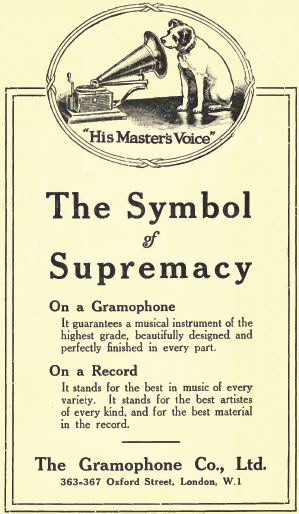 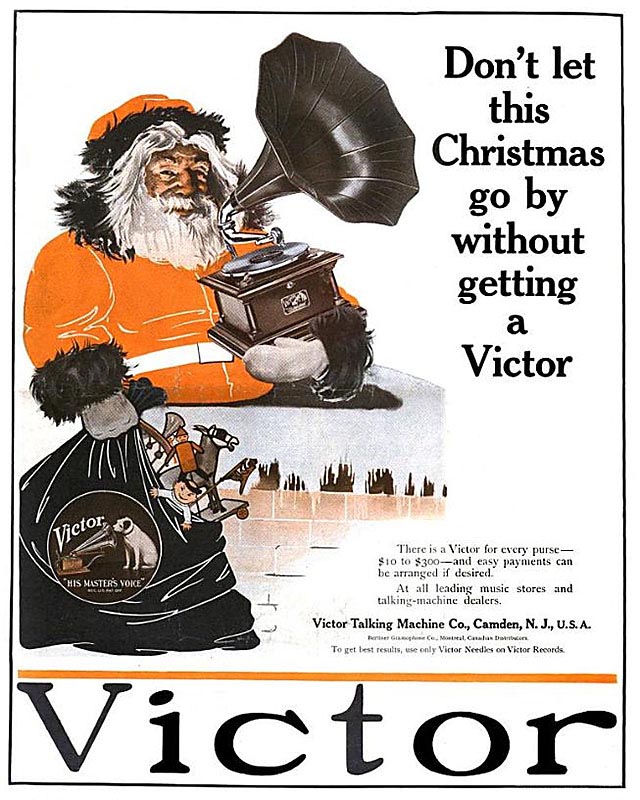 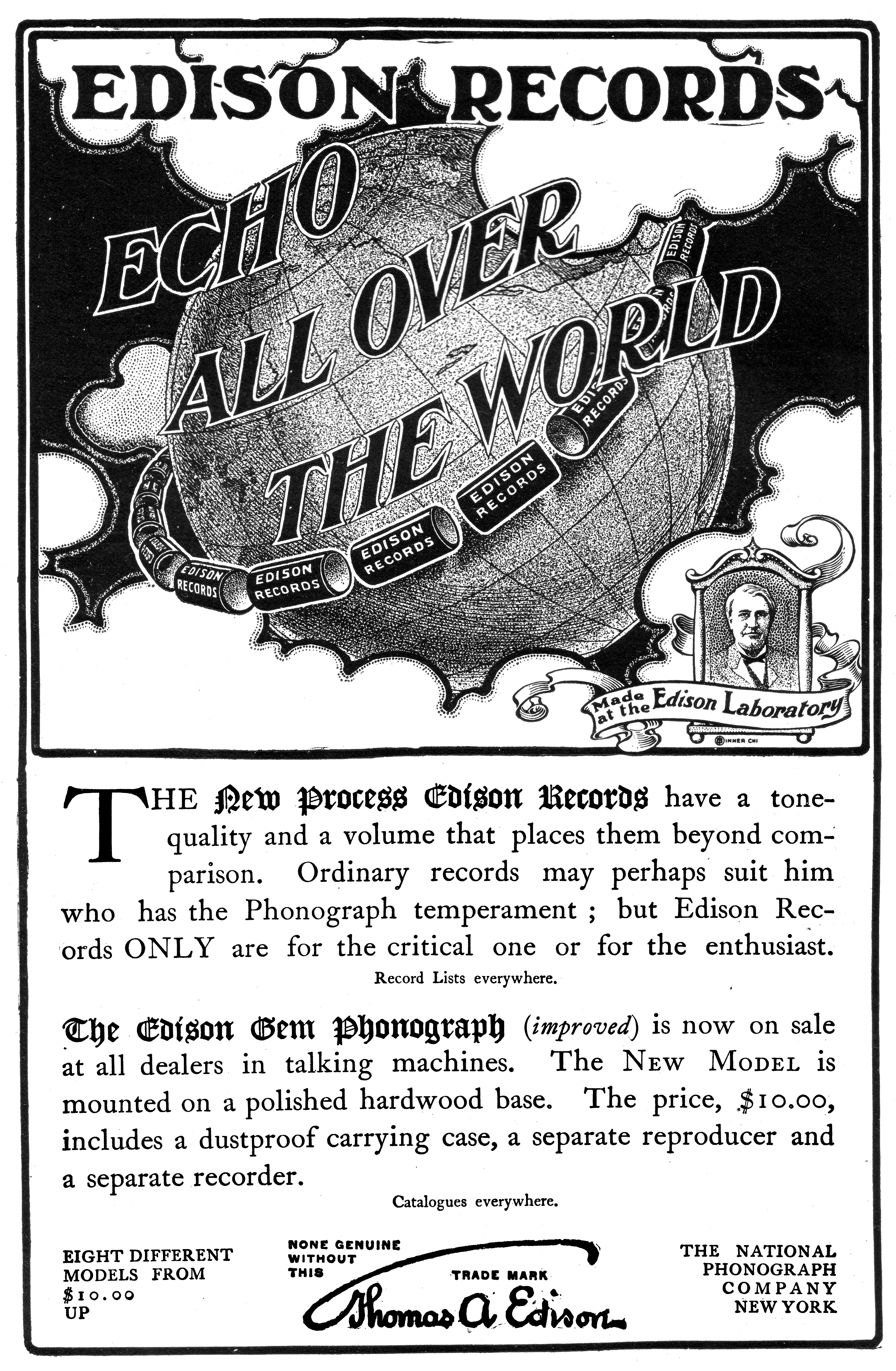 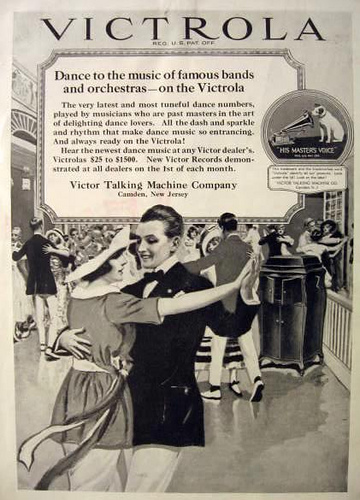 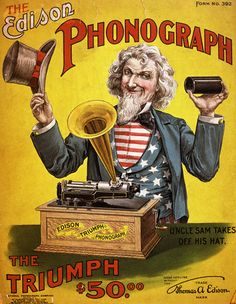 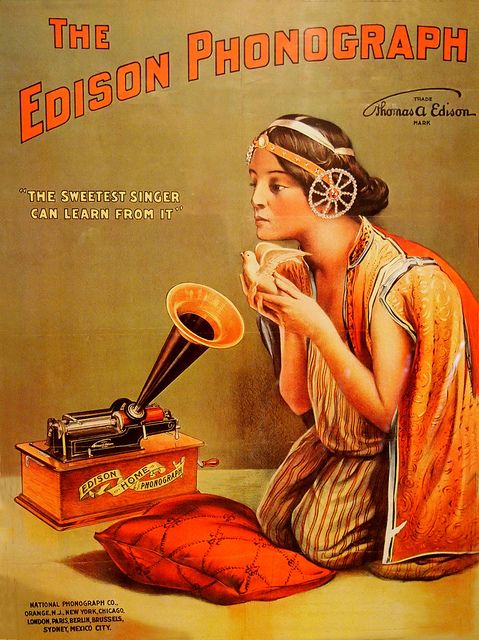